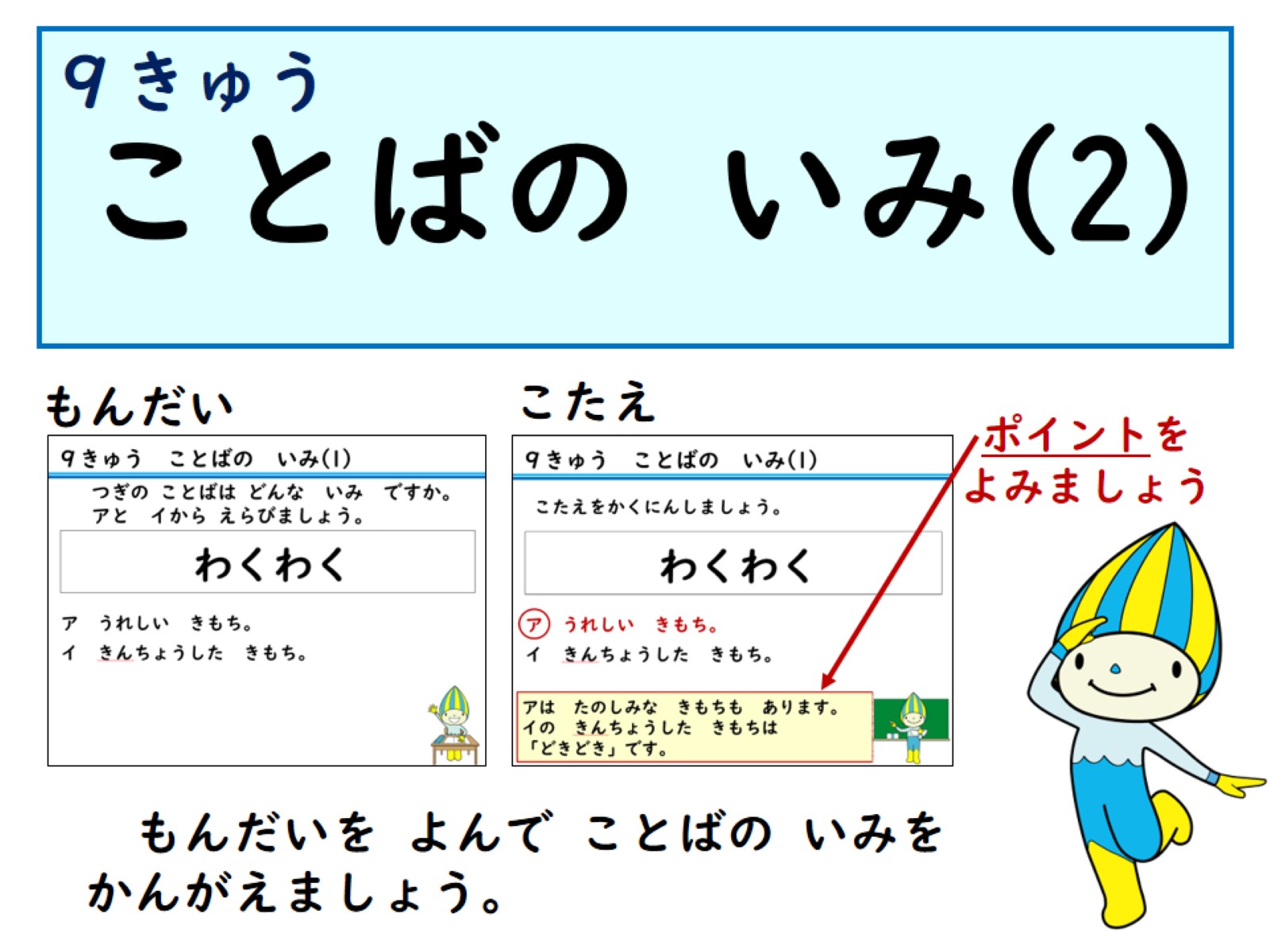 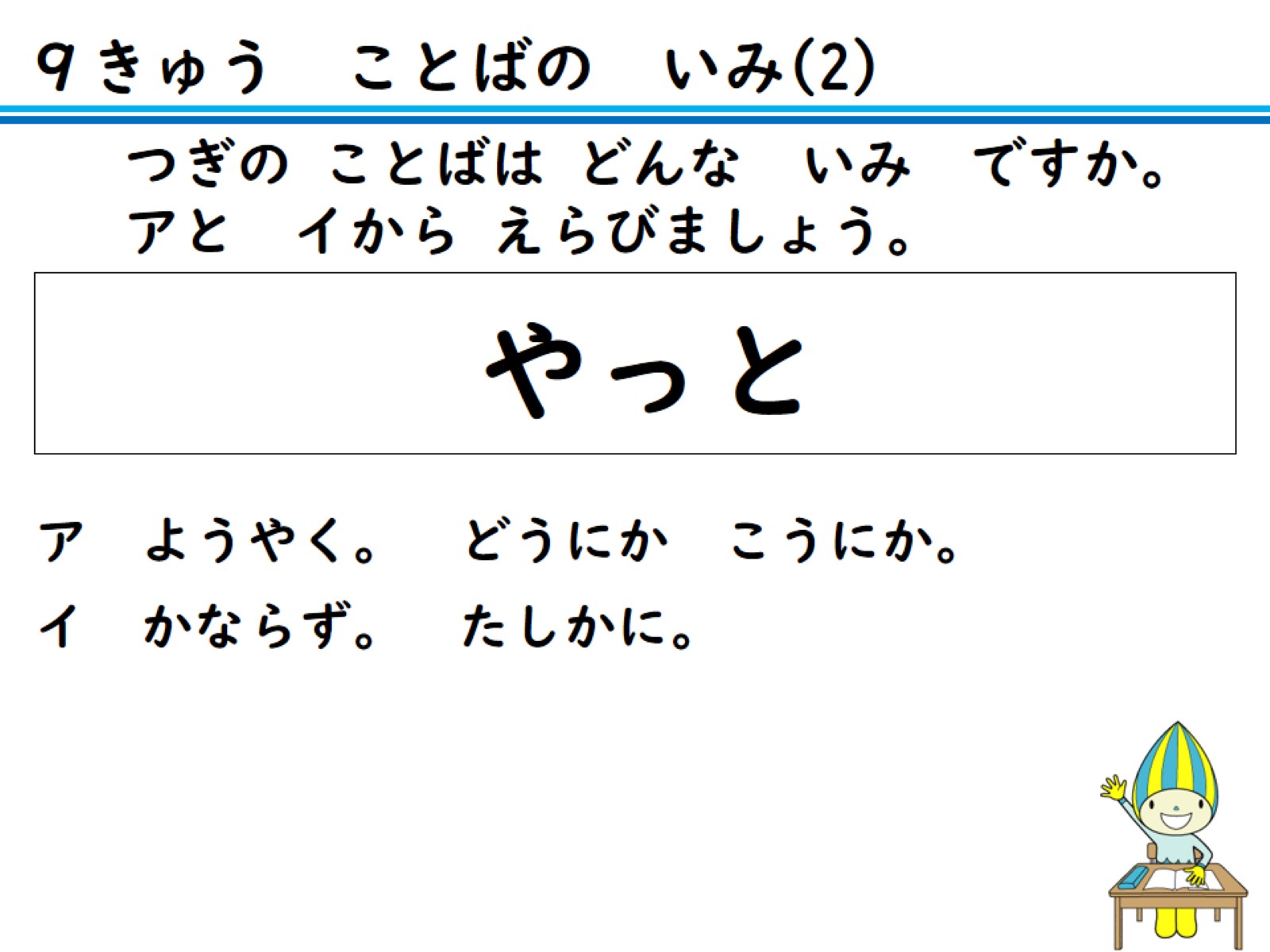 つぎの ことばは どんな　いみ　ですか。 　アと　イから えらびましょう。
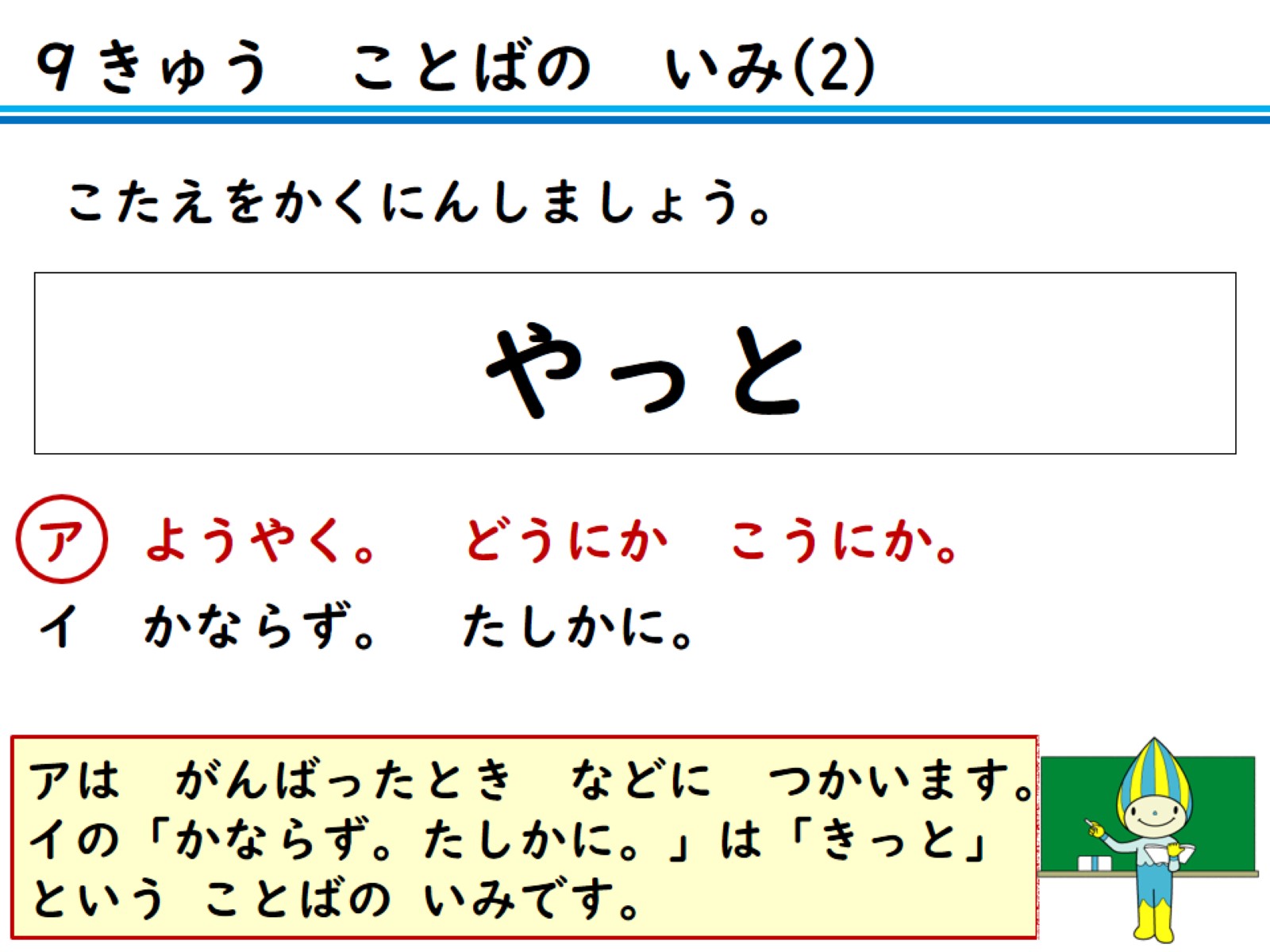 こたえをかくにんしましょう。
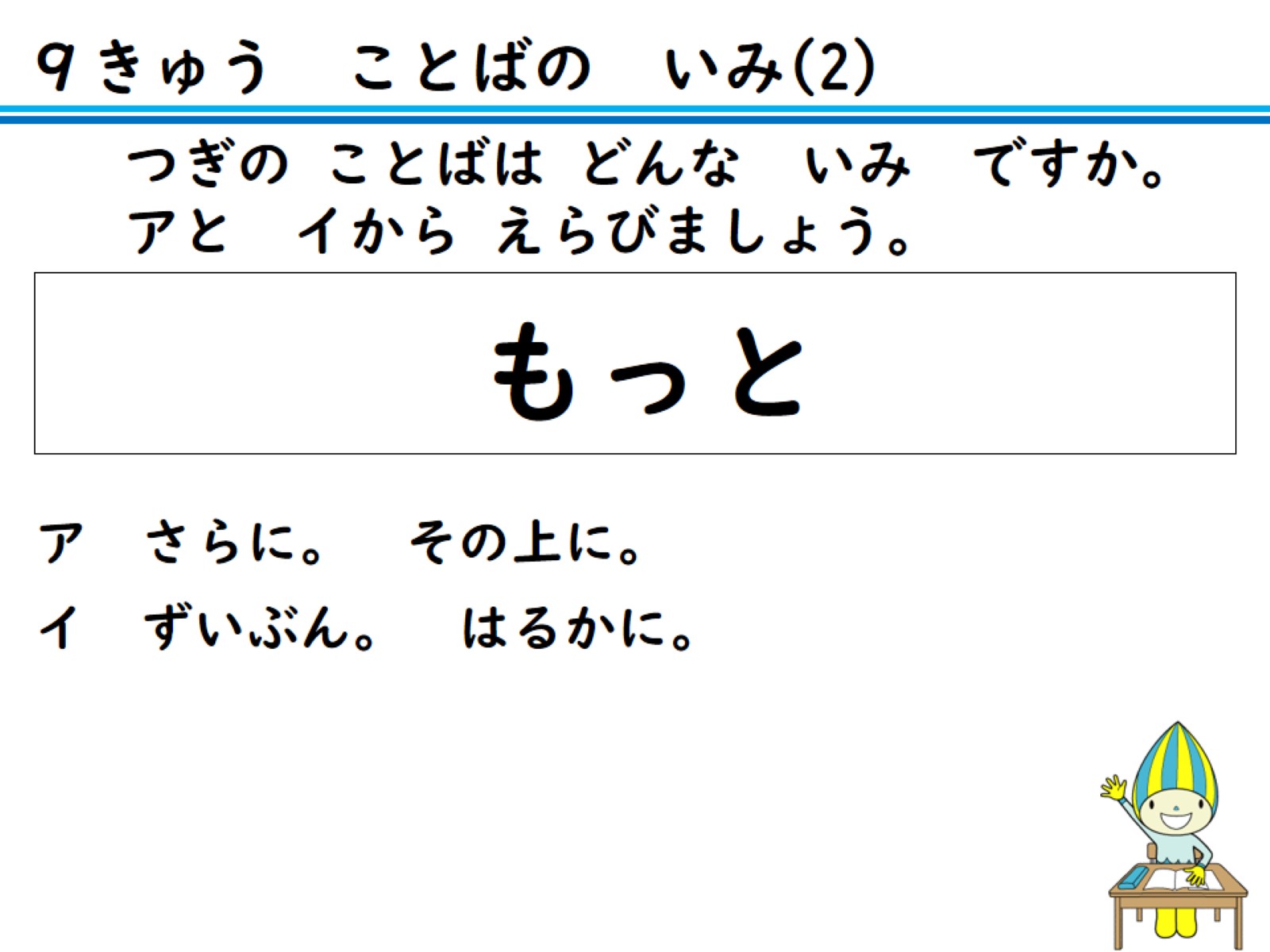 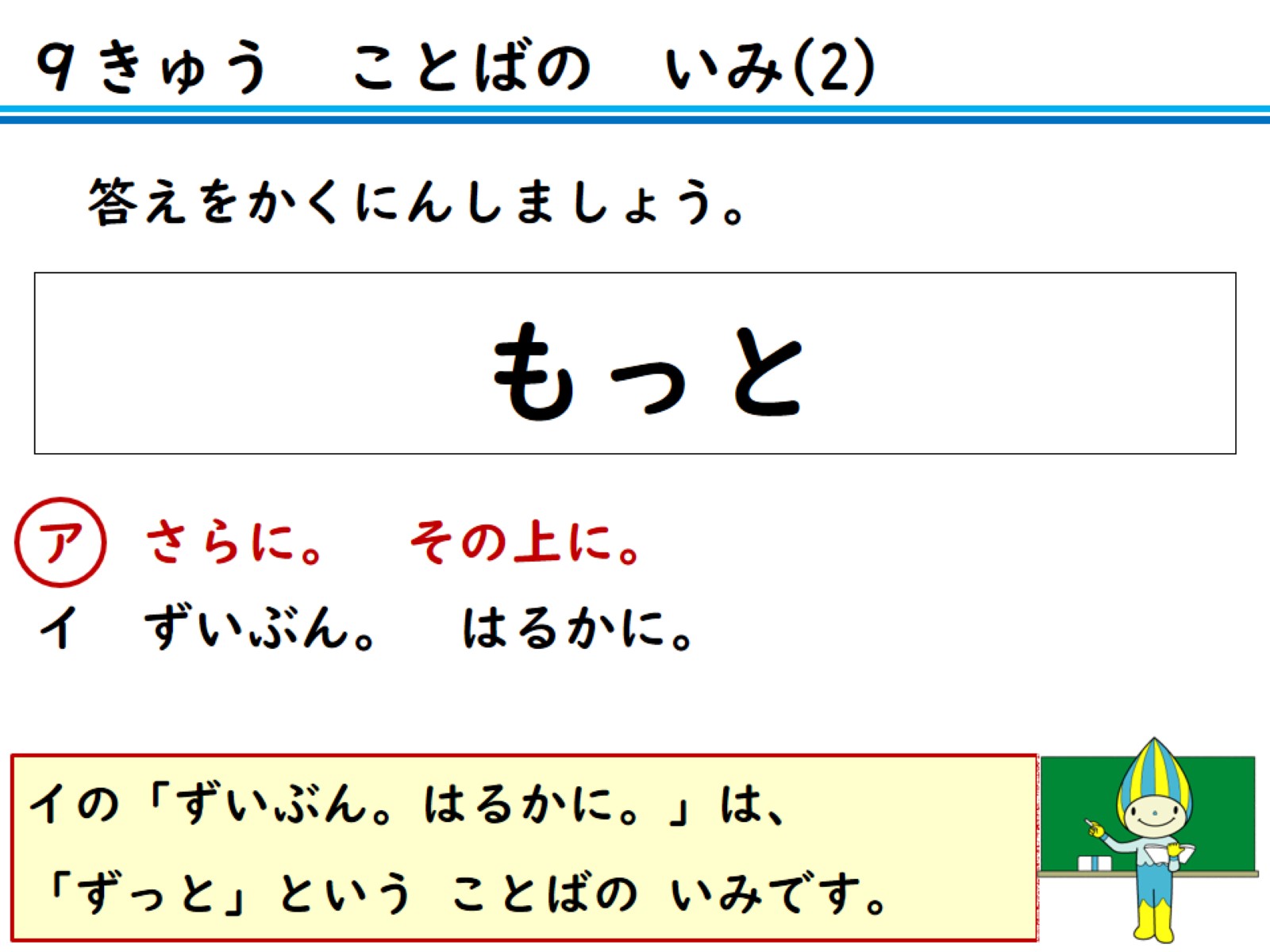 答えをかくにんしましょう。
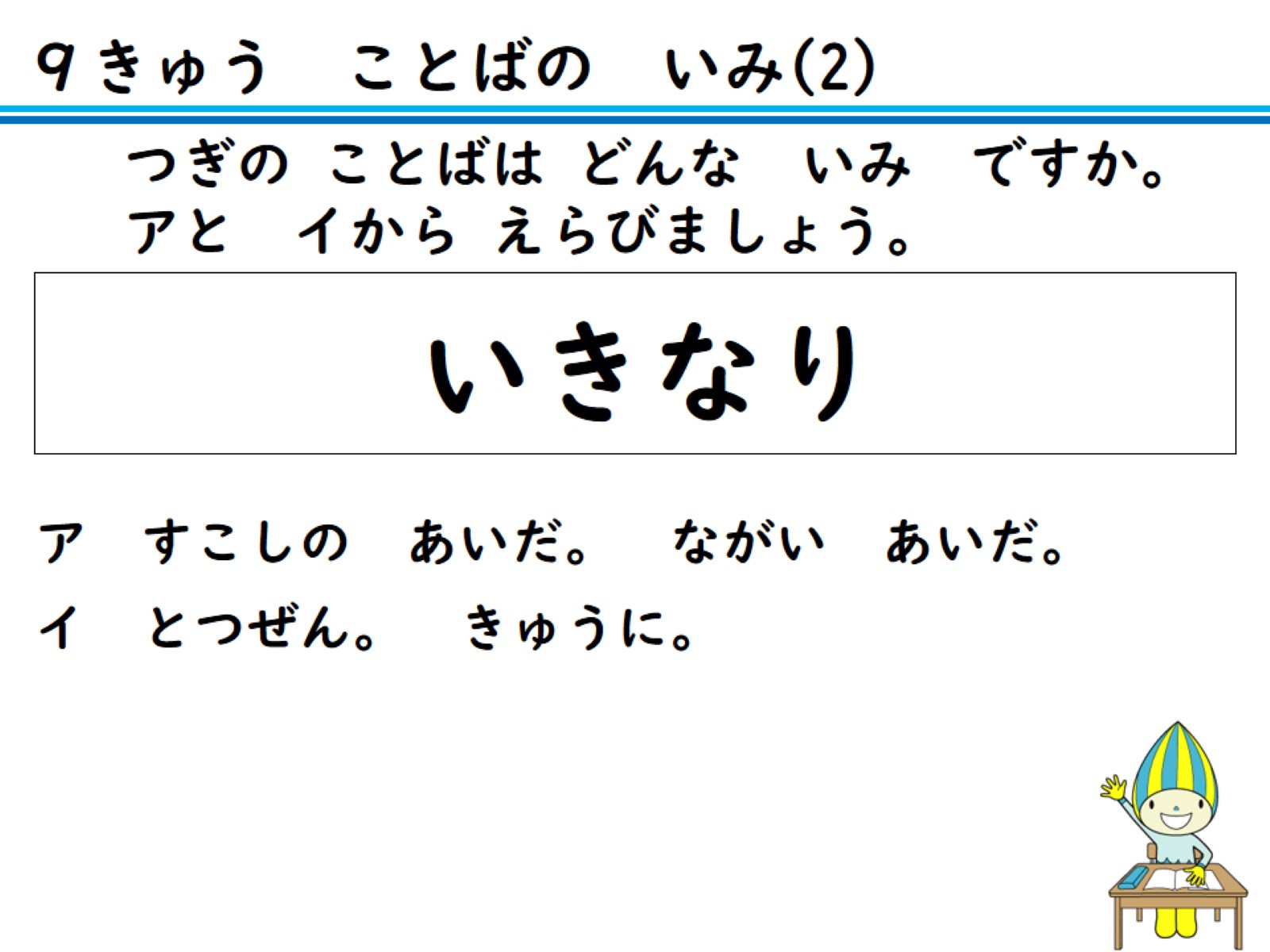 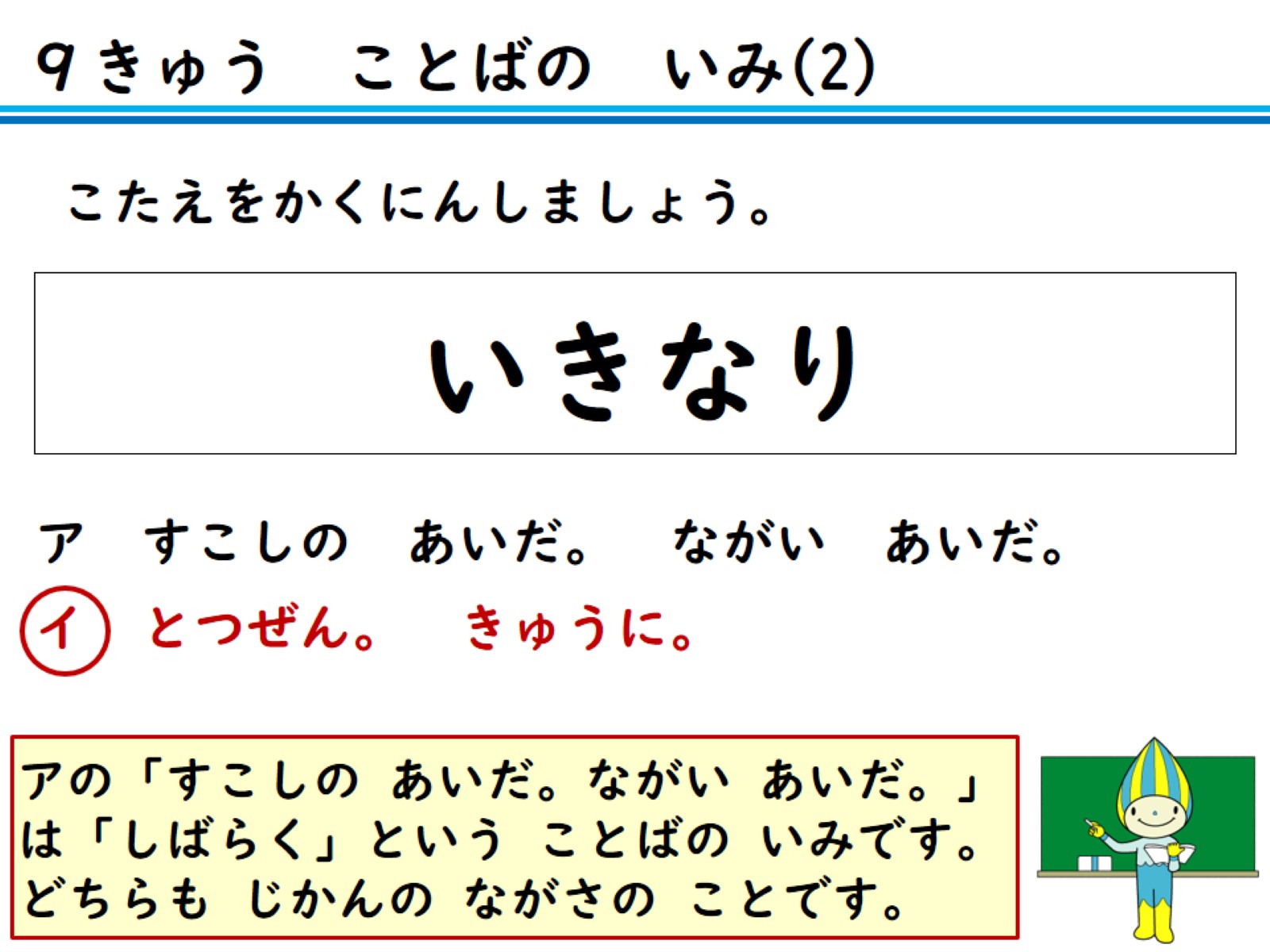 こたえをかくにんしましょう。
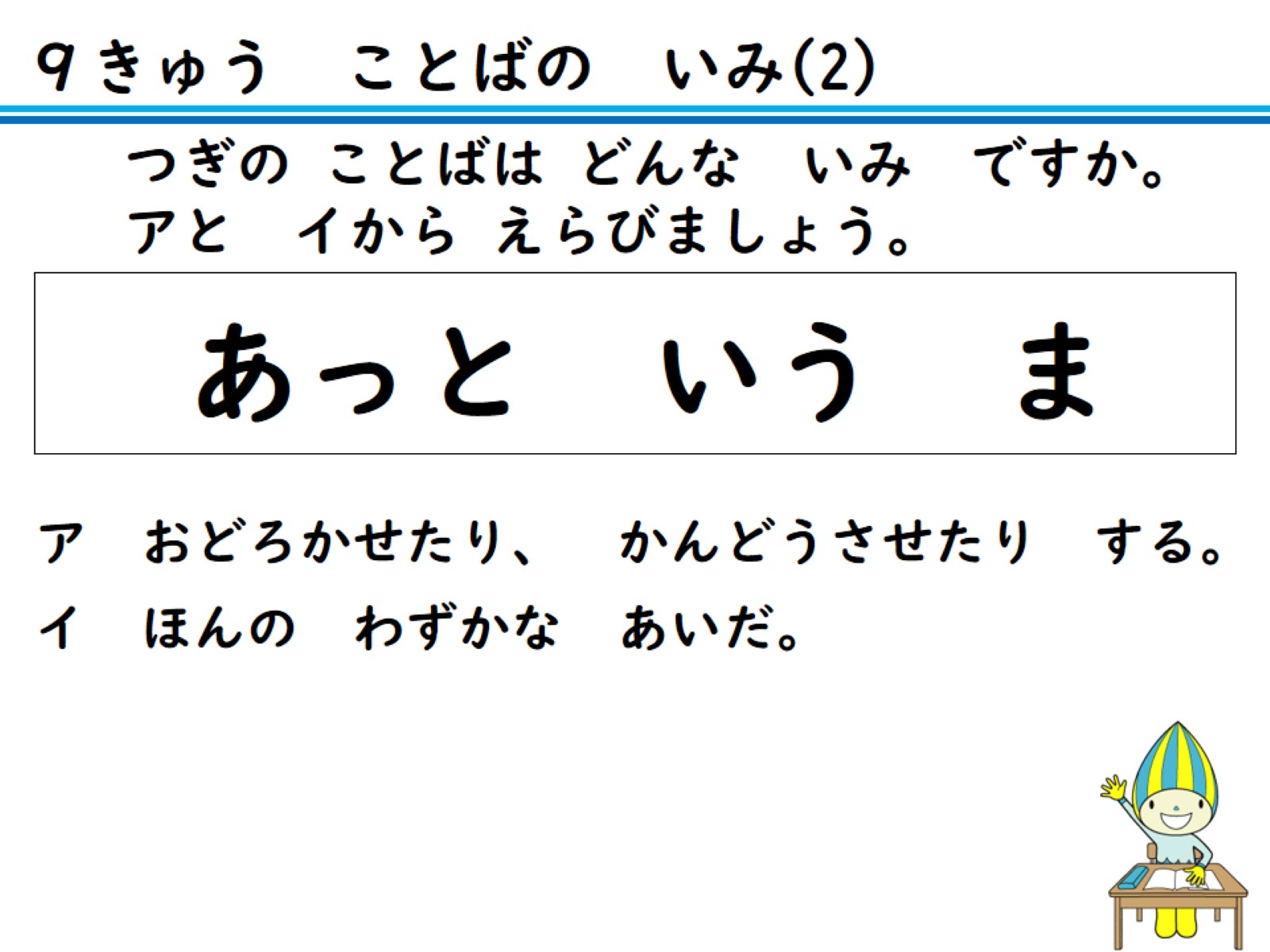 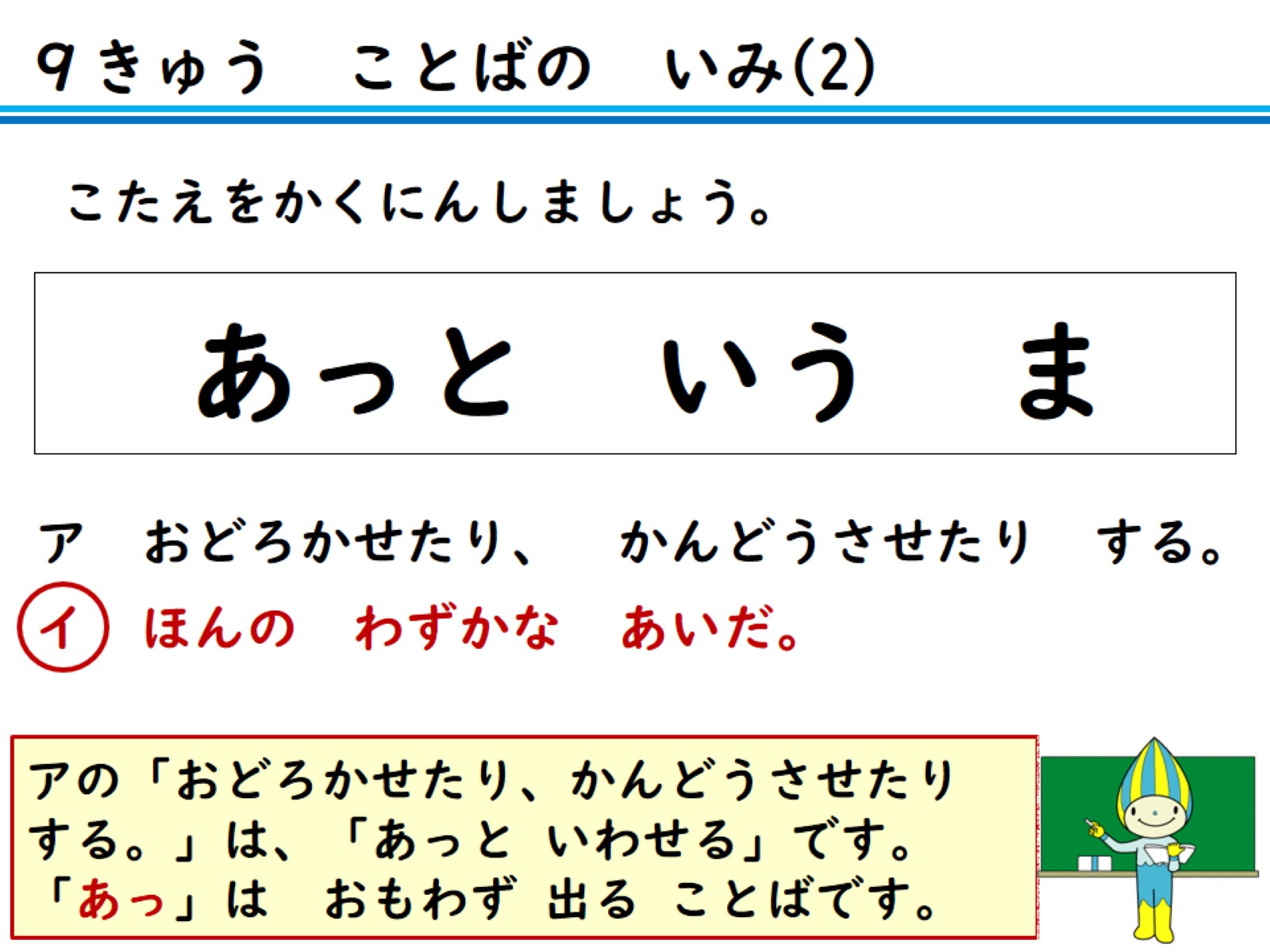 こたえをかくにんしましょう。
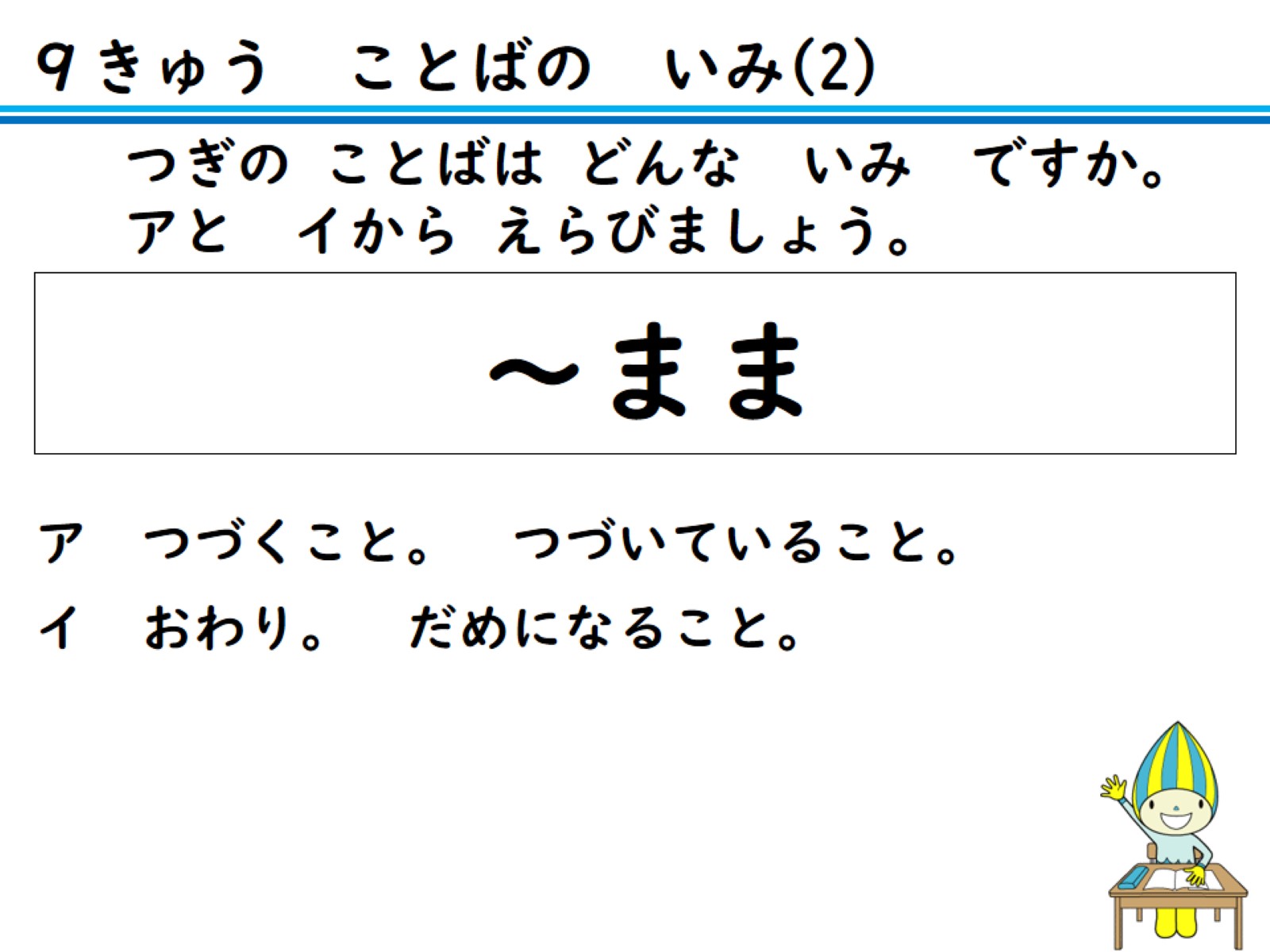 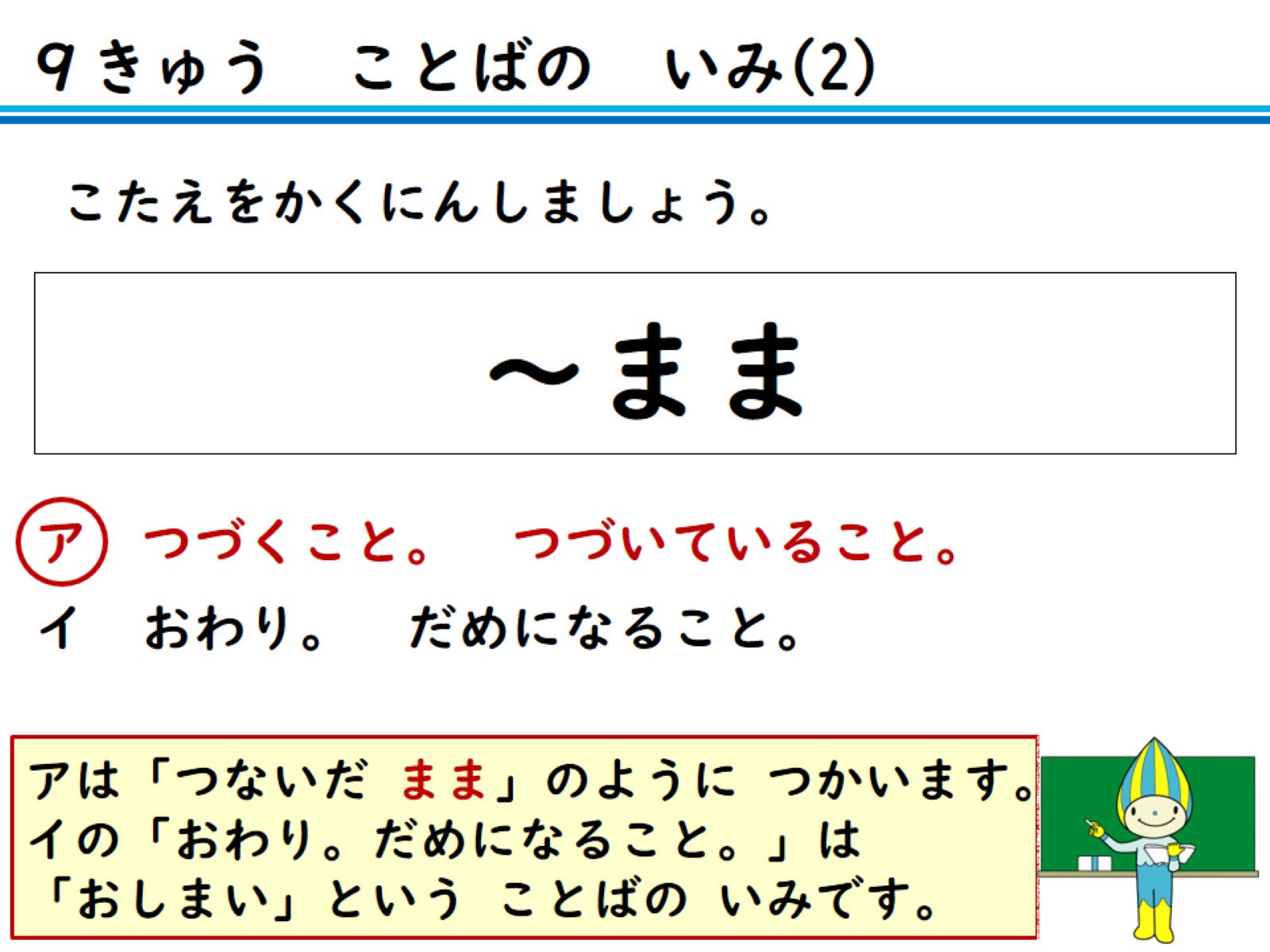 こたえをかくにんしましょう。
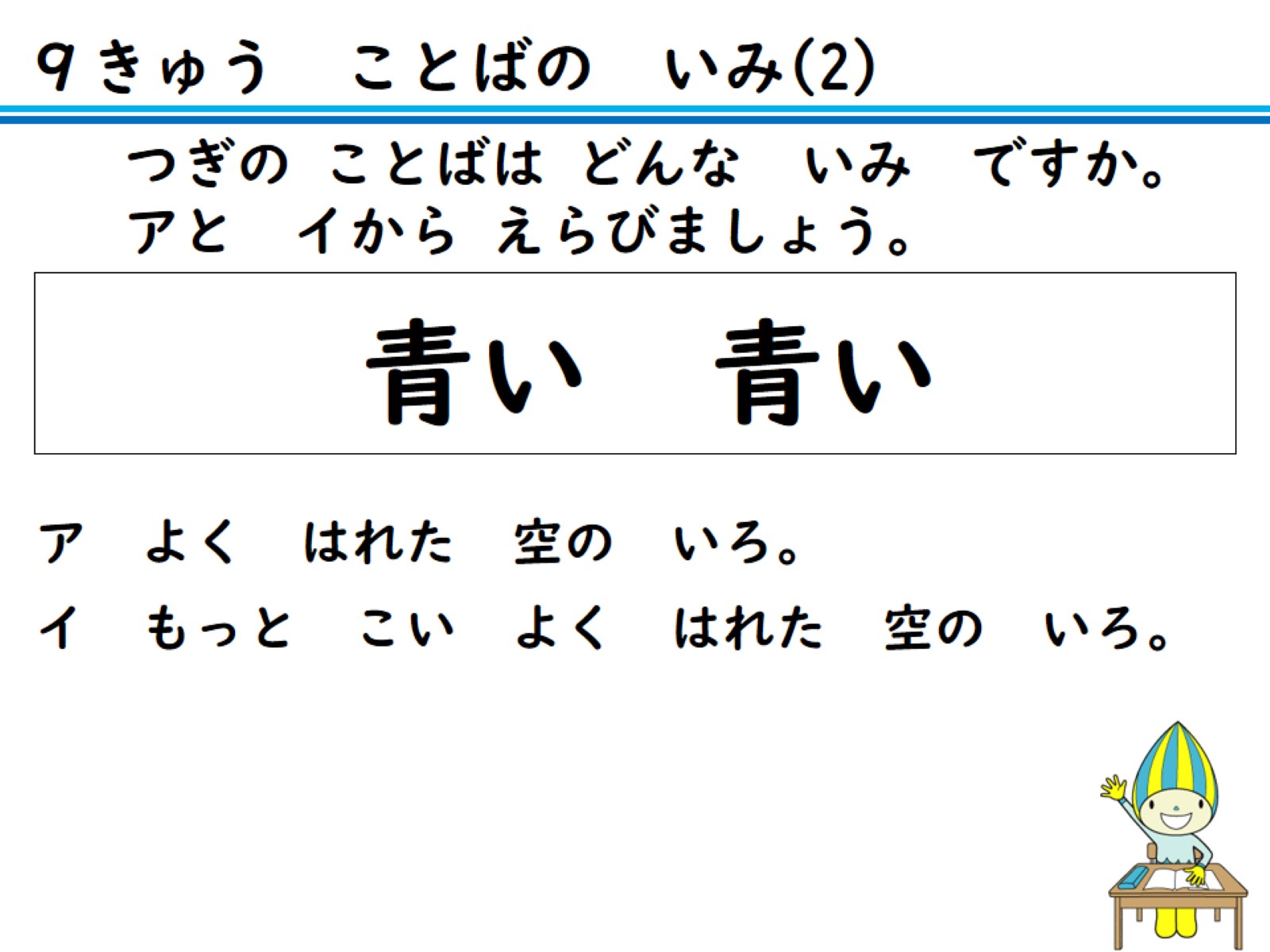 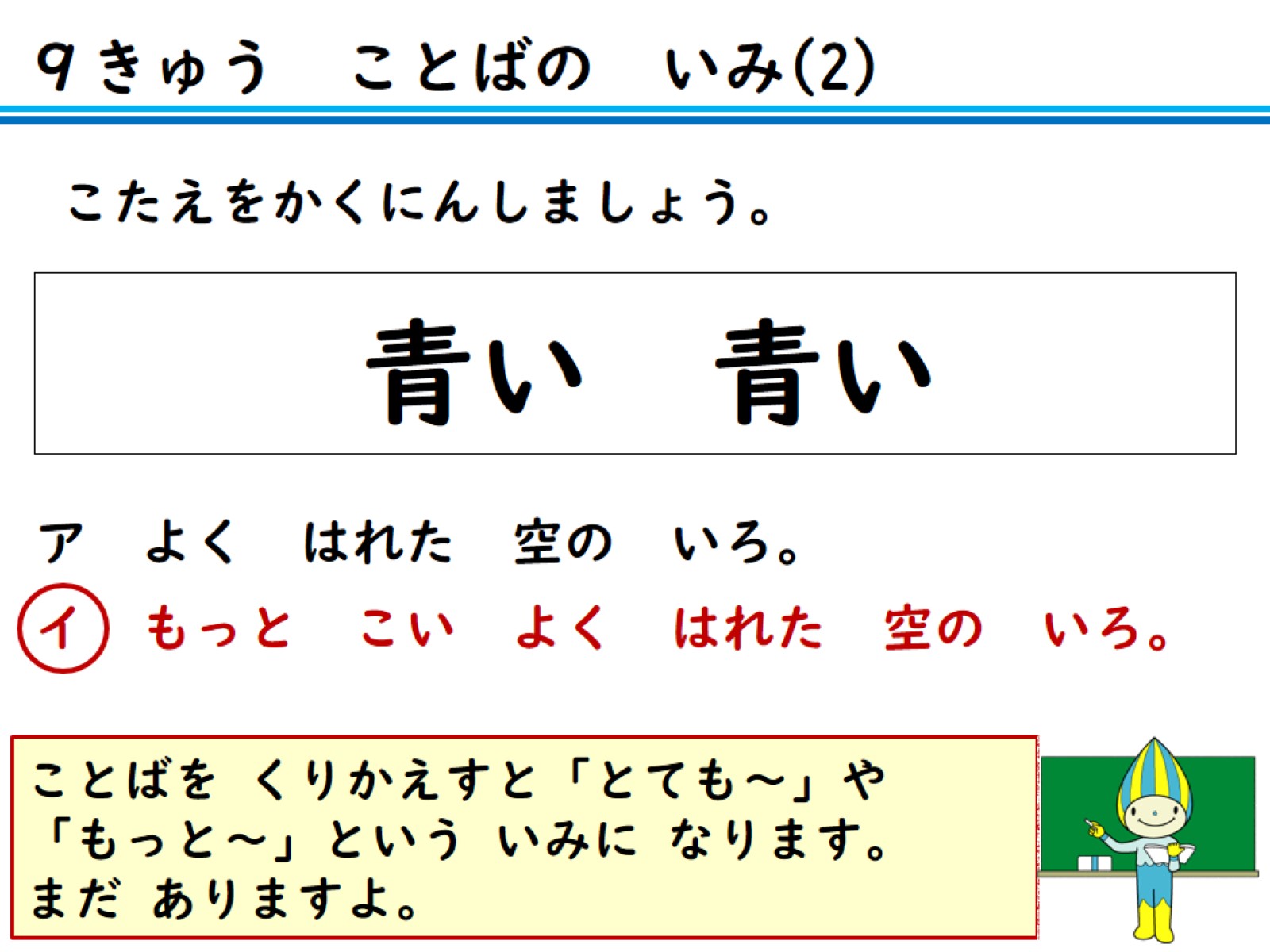 こたえをかくにんしましょう。
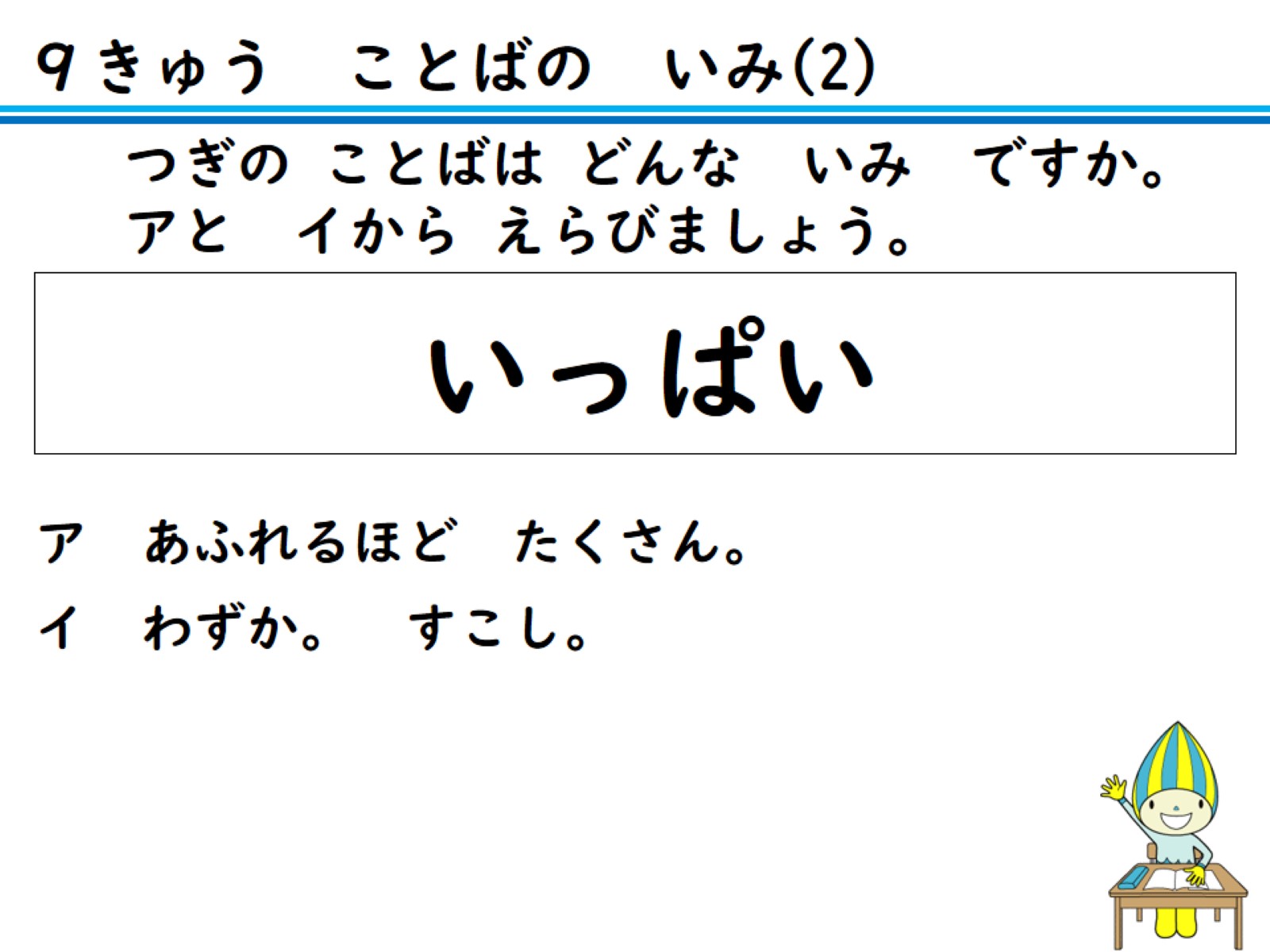 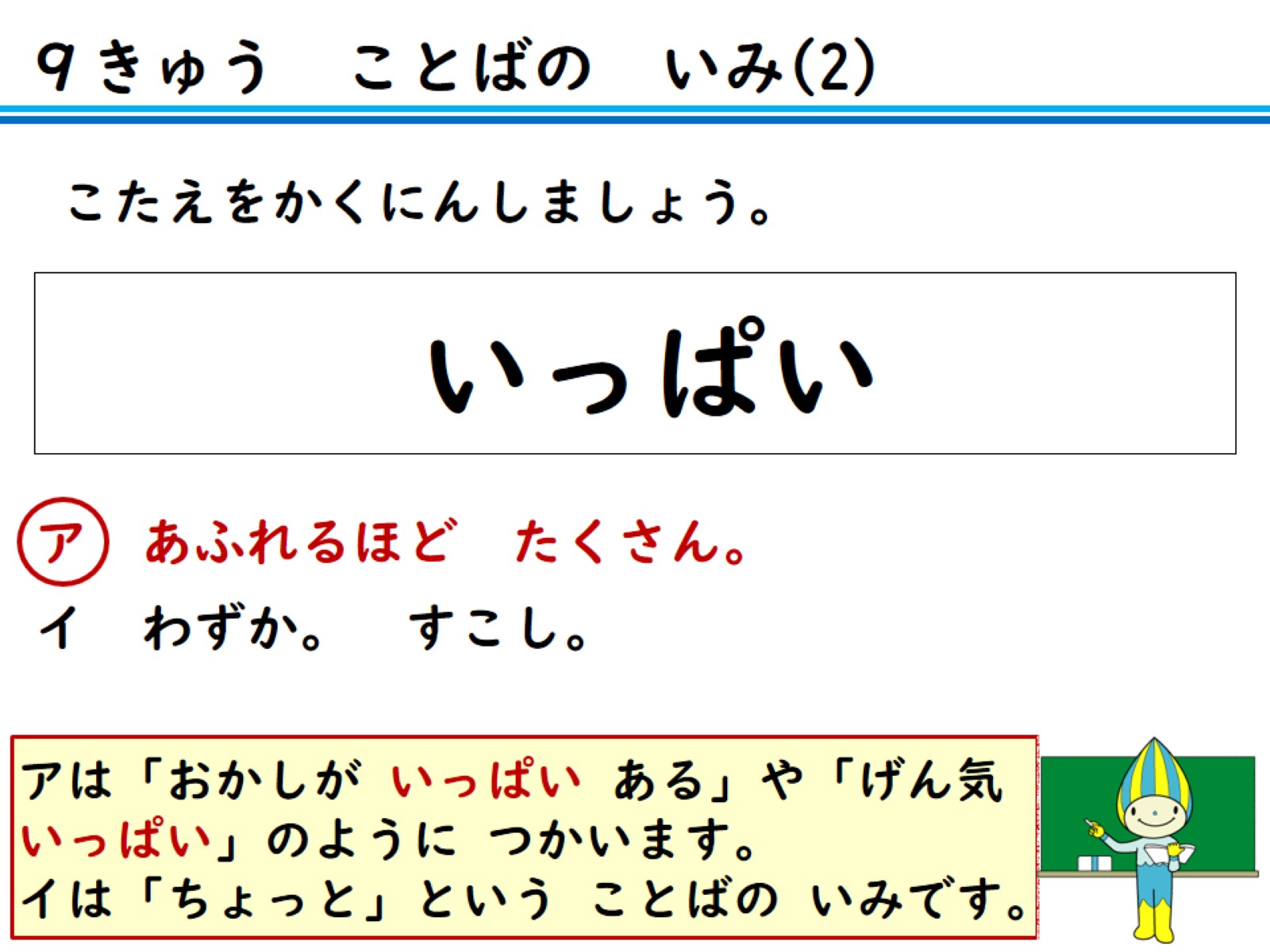 こたえをかくにんしましょう。
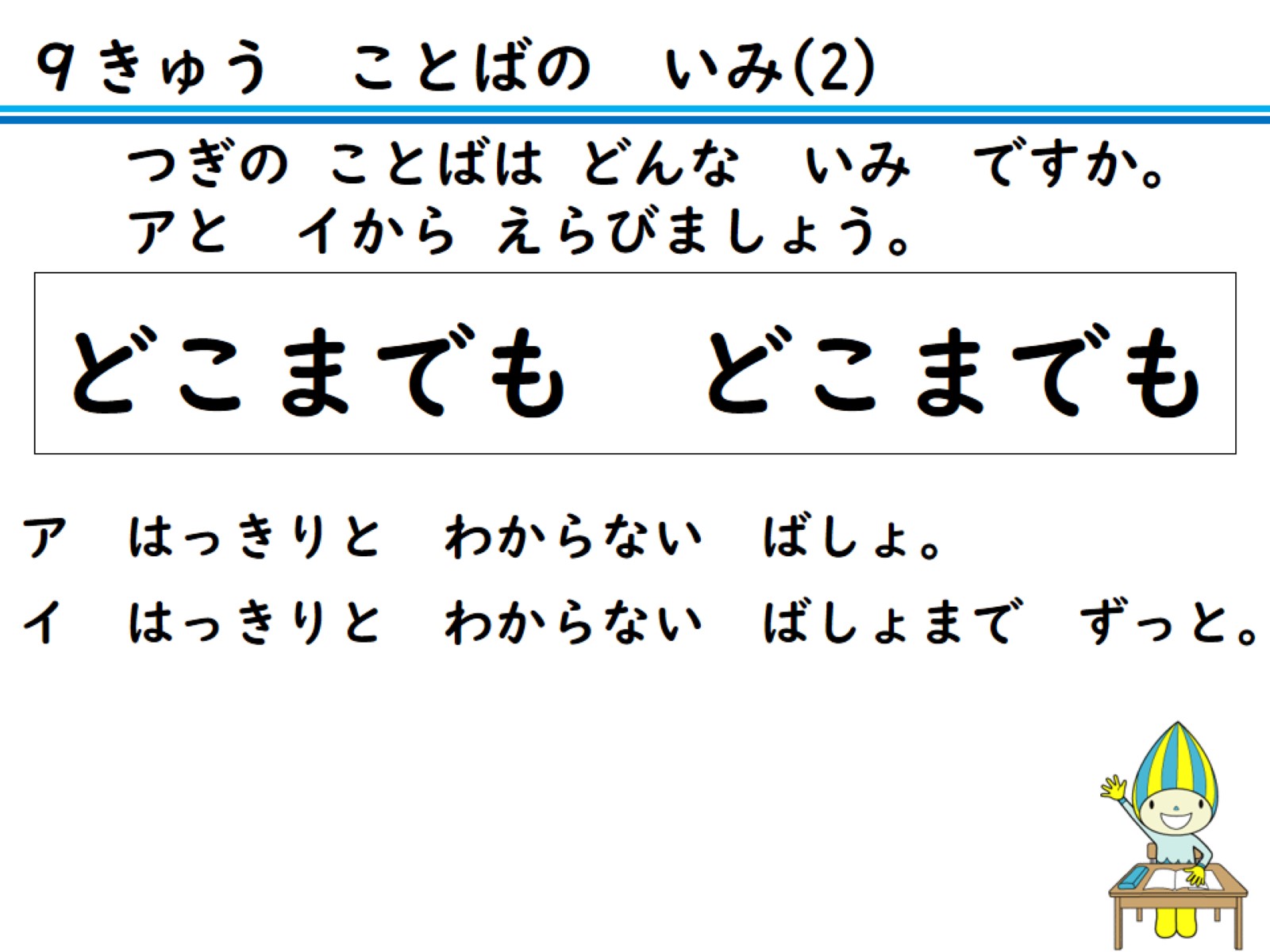 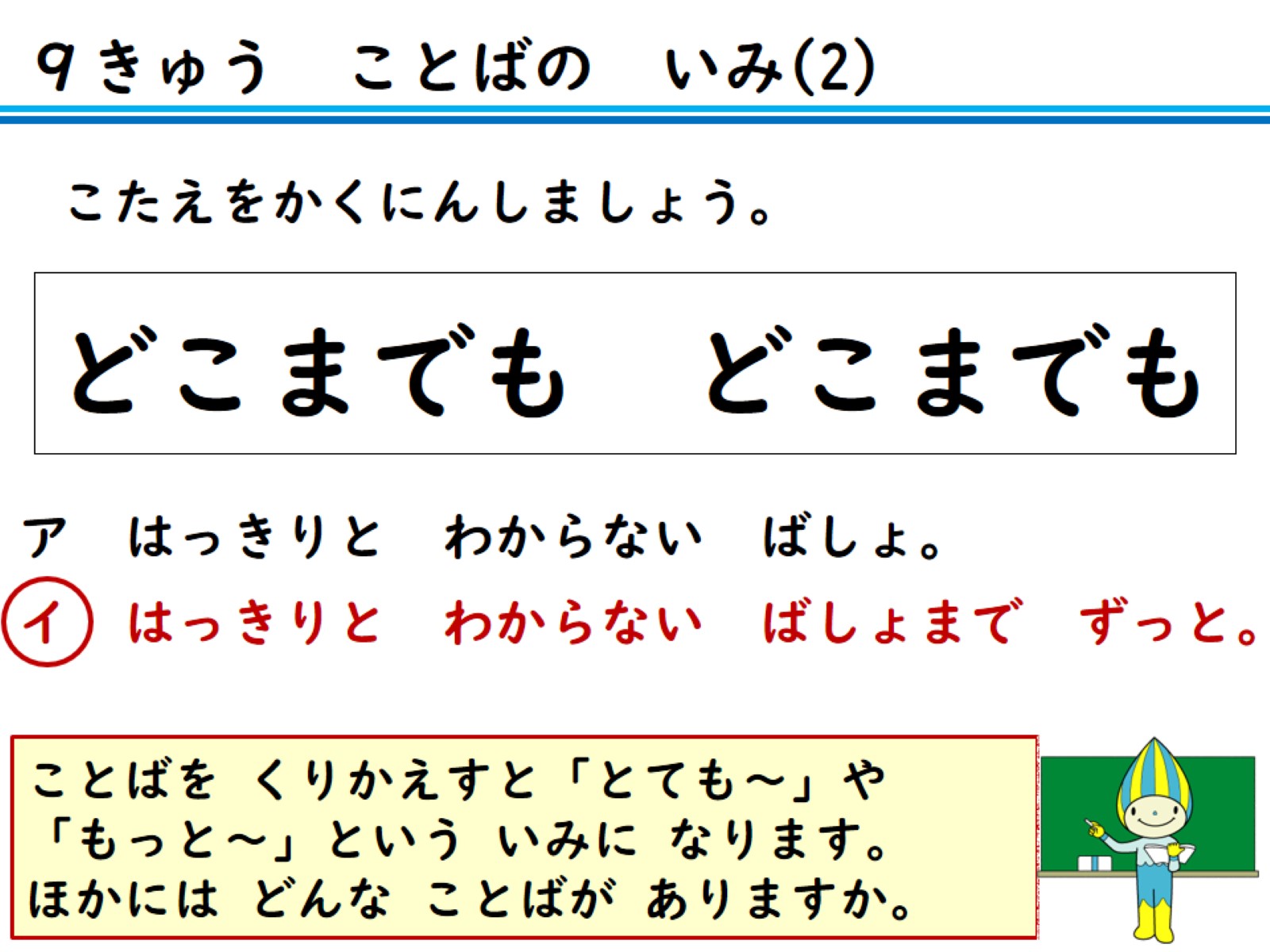 こたえをかくにんしましょう。
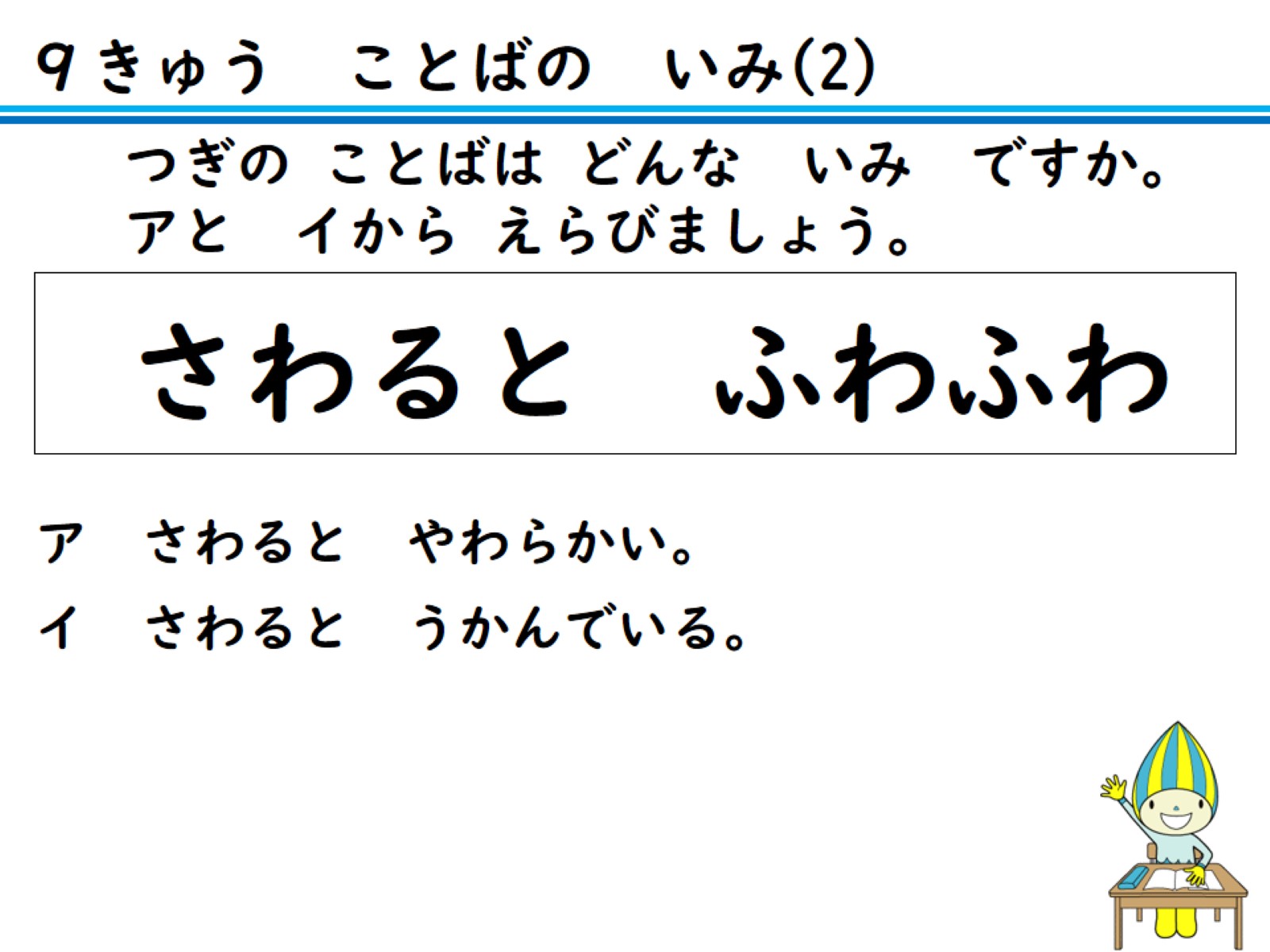 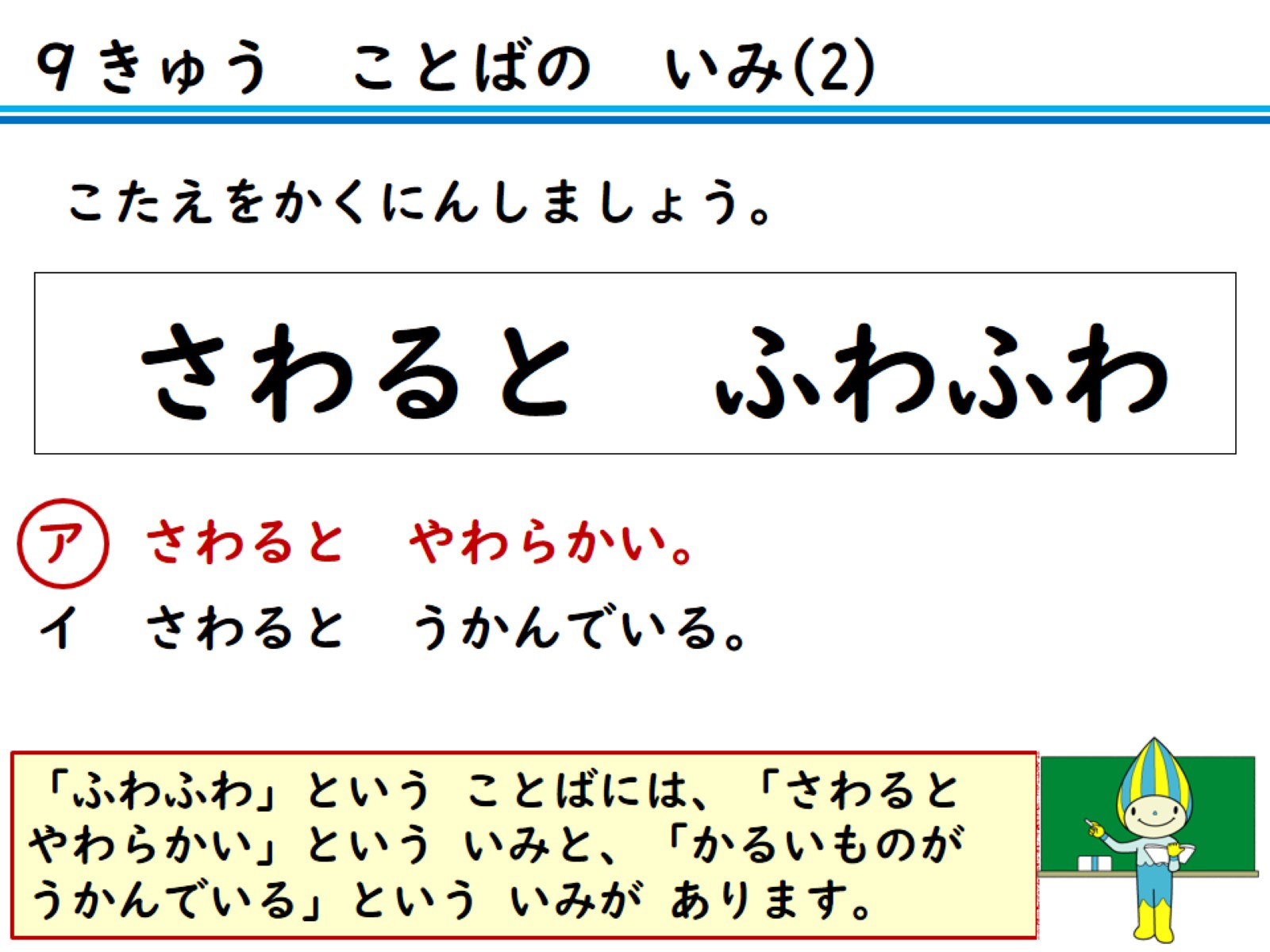 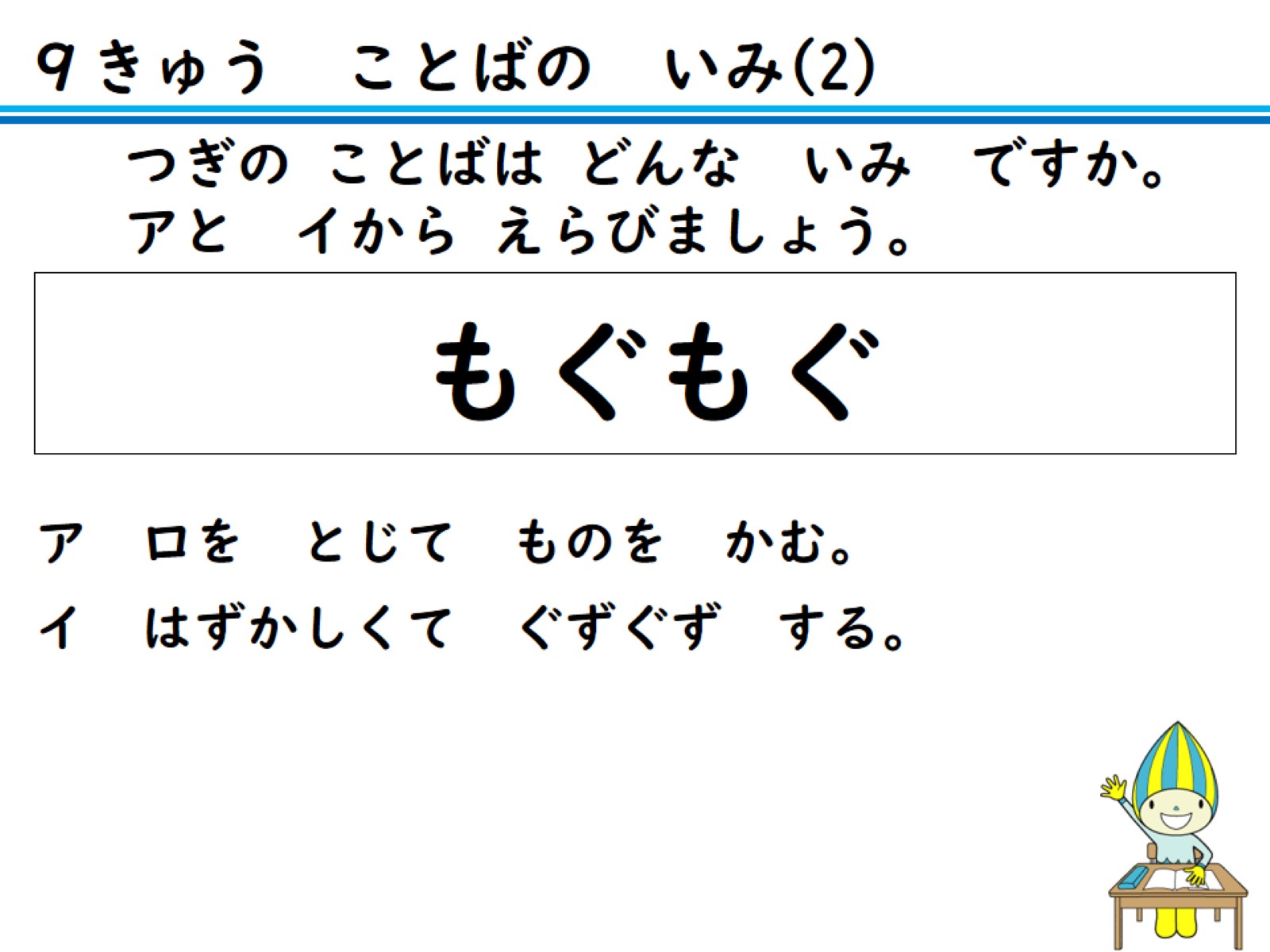 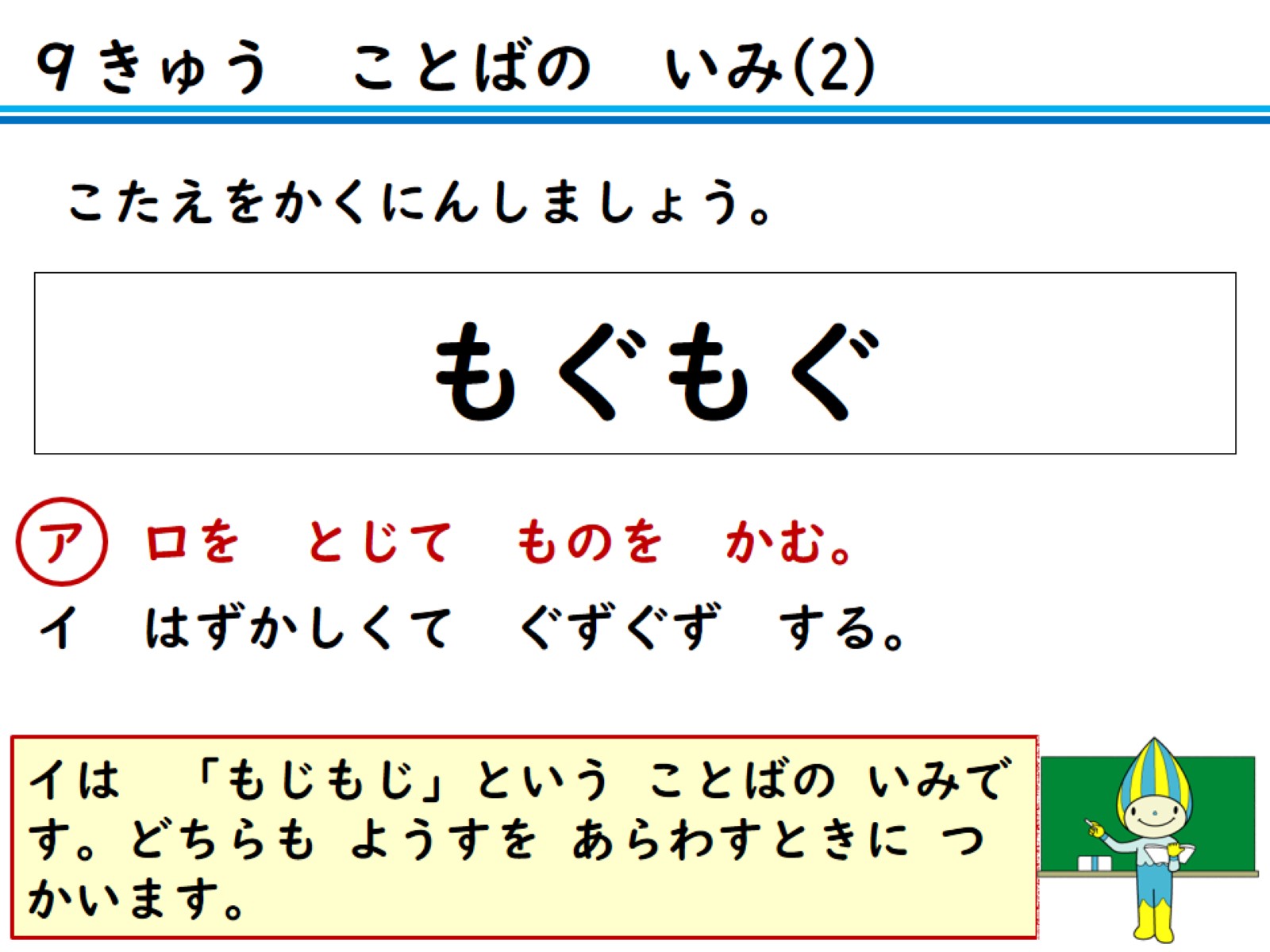 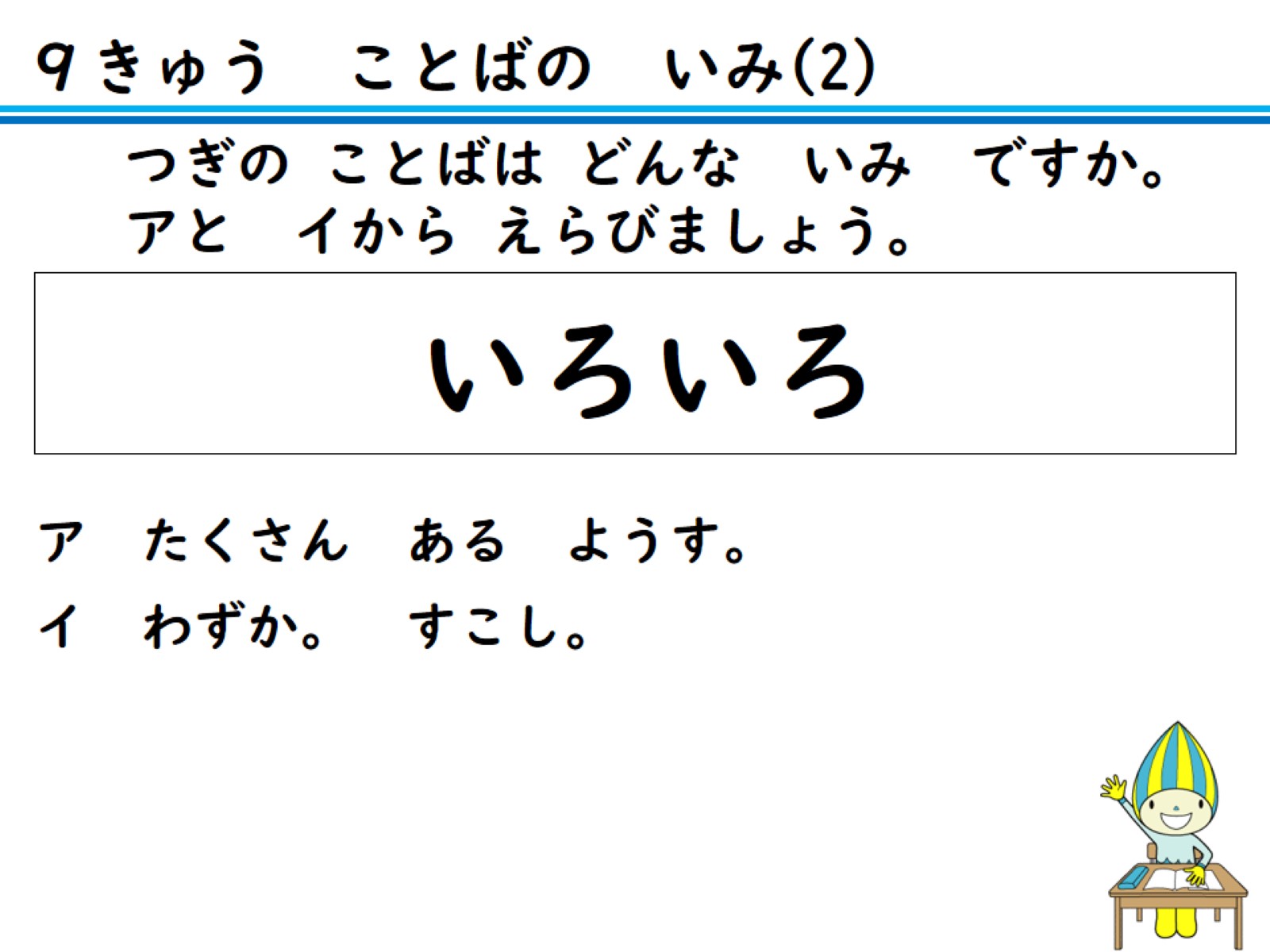 つぎの ことばは どんな　いみ　ですか。 　アと　イから えらびましょう。
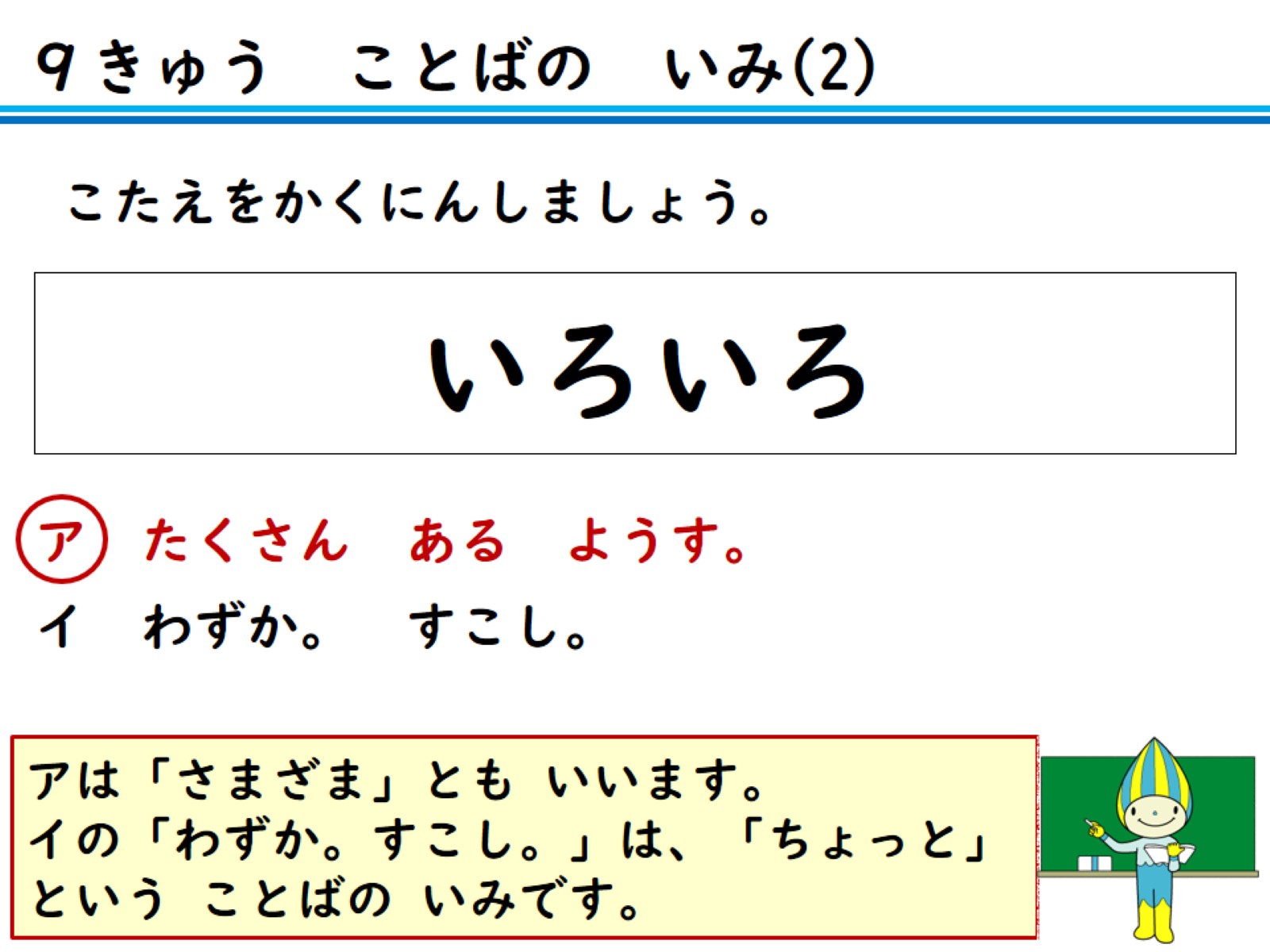 こたえをかくにんしましょう。
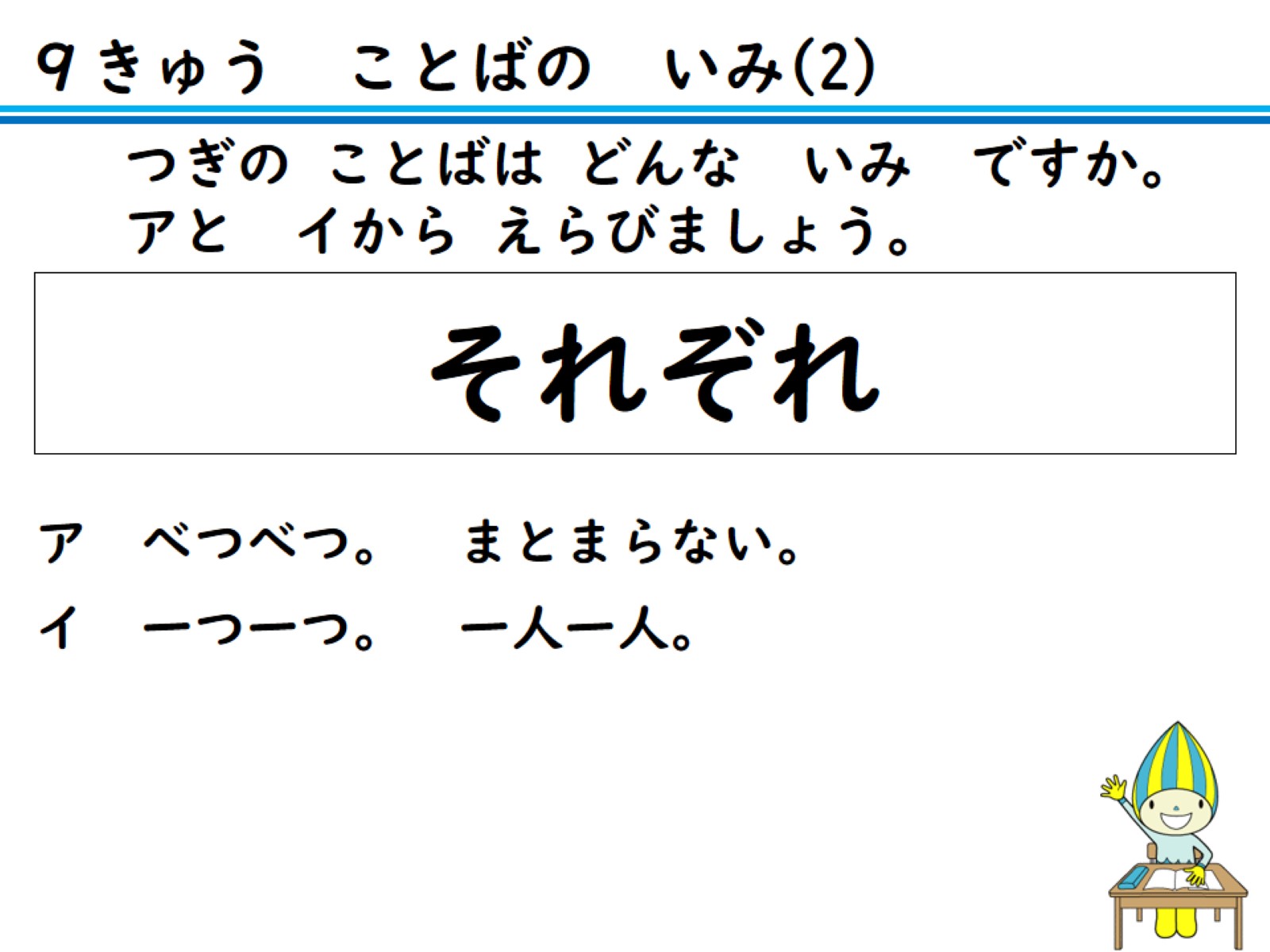 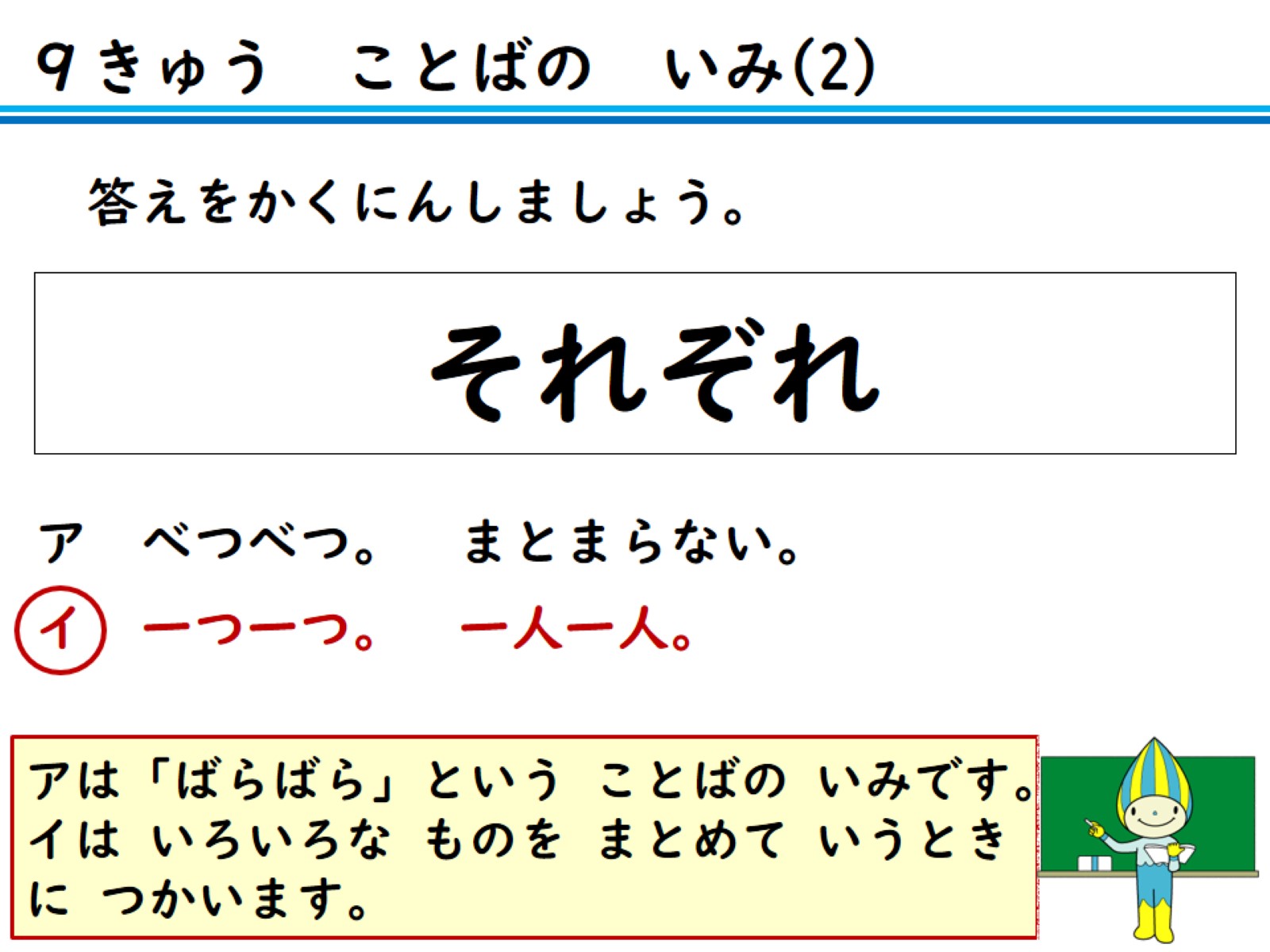 答えをかくにんしましょう。
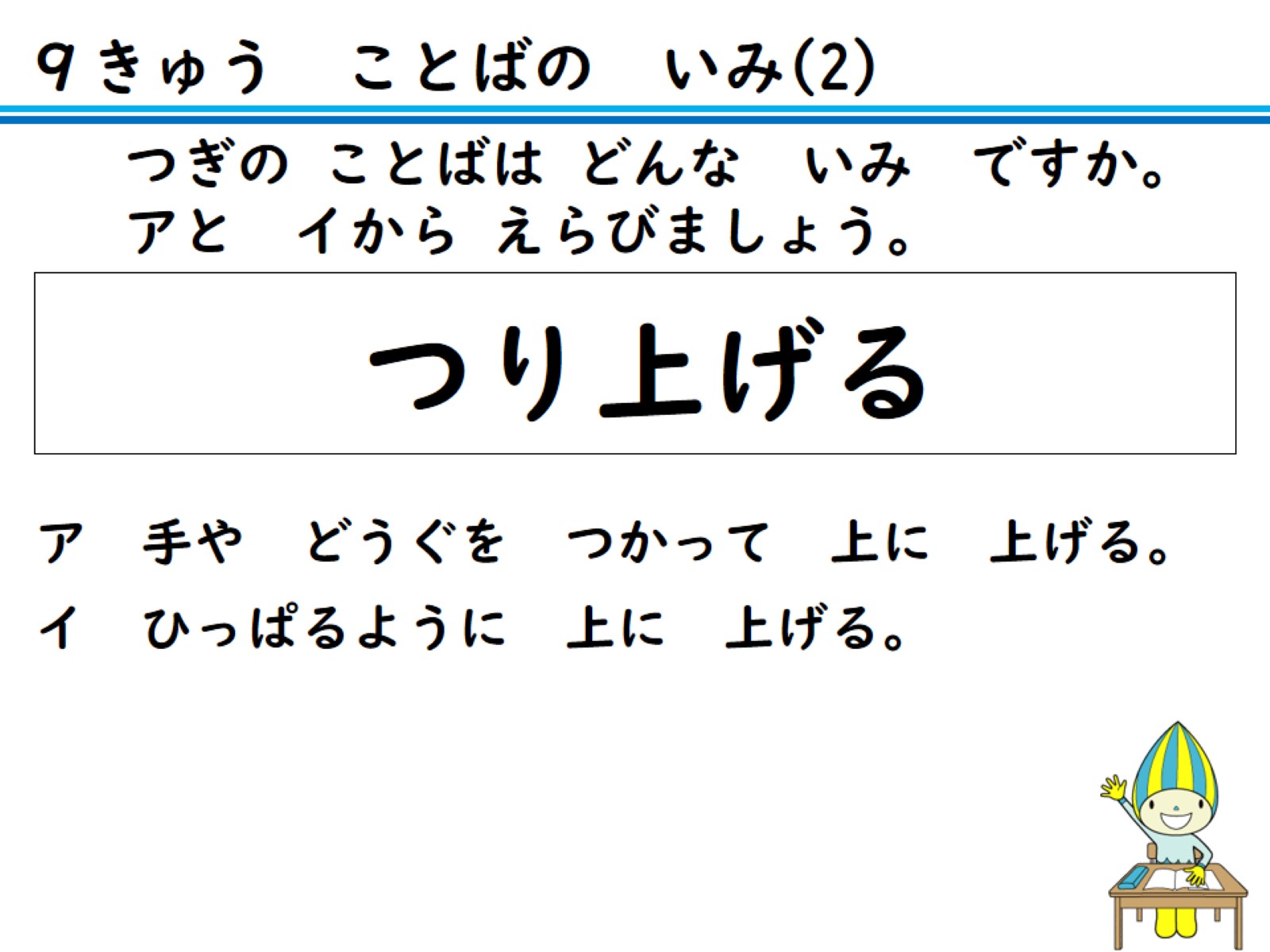 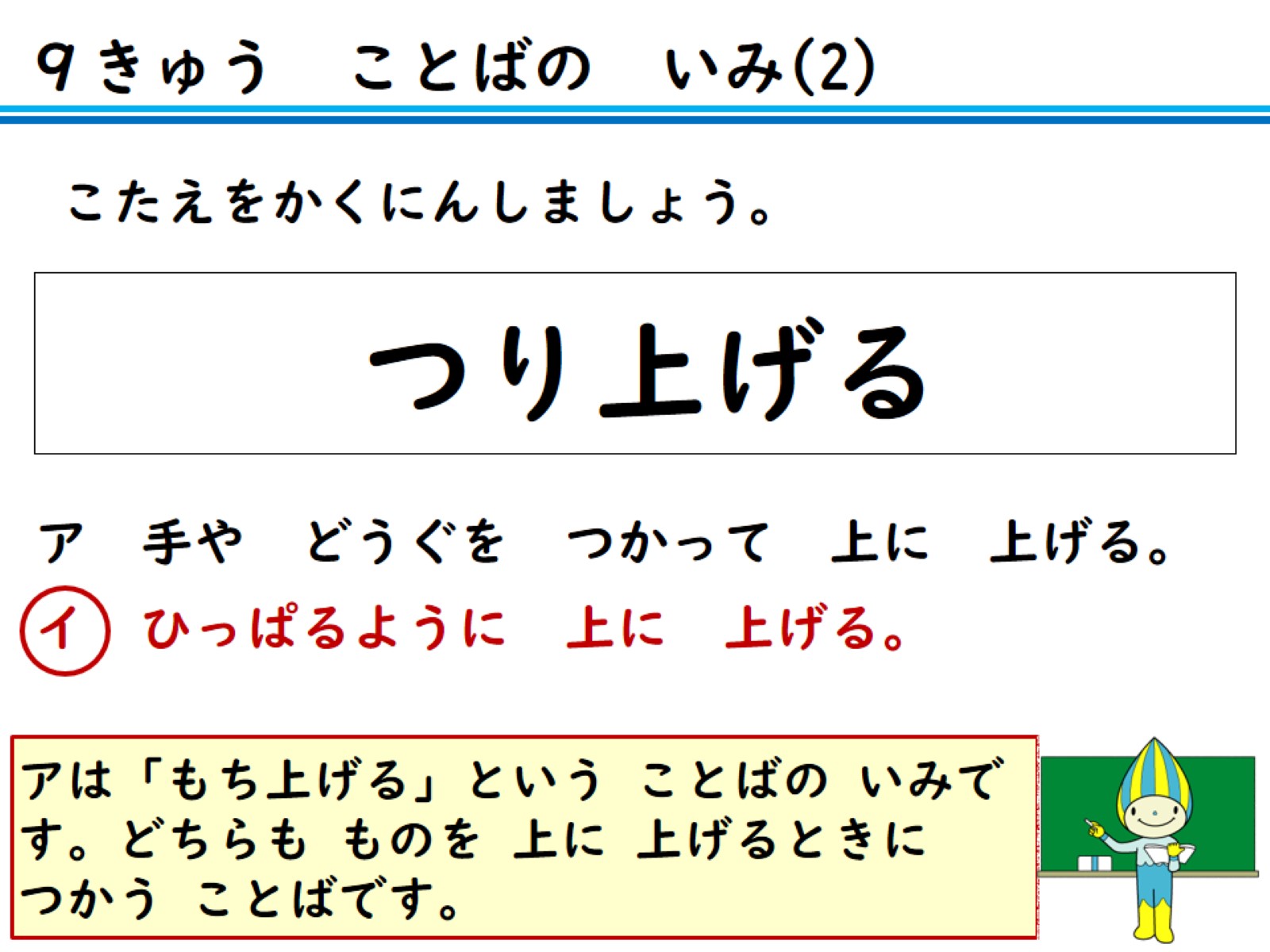 こたえをかくにんしましょう。
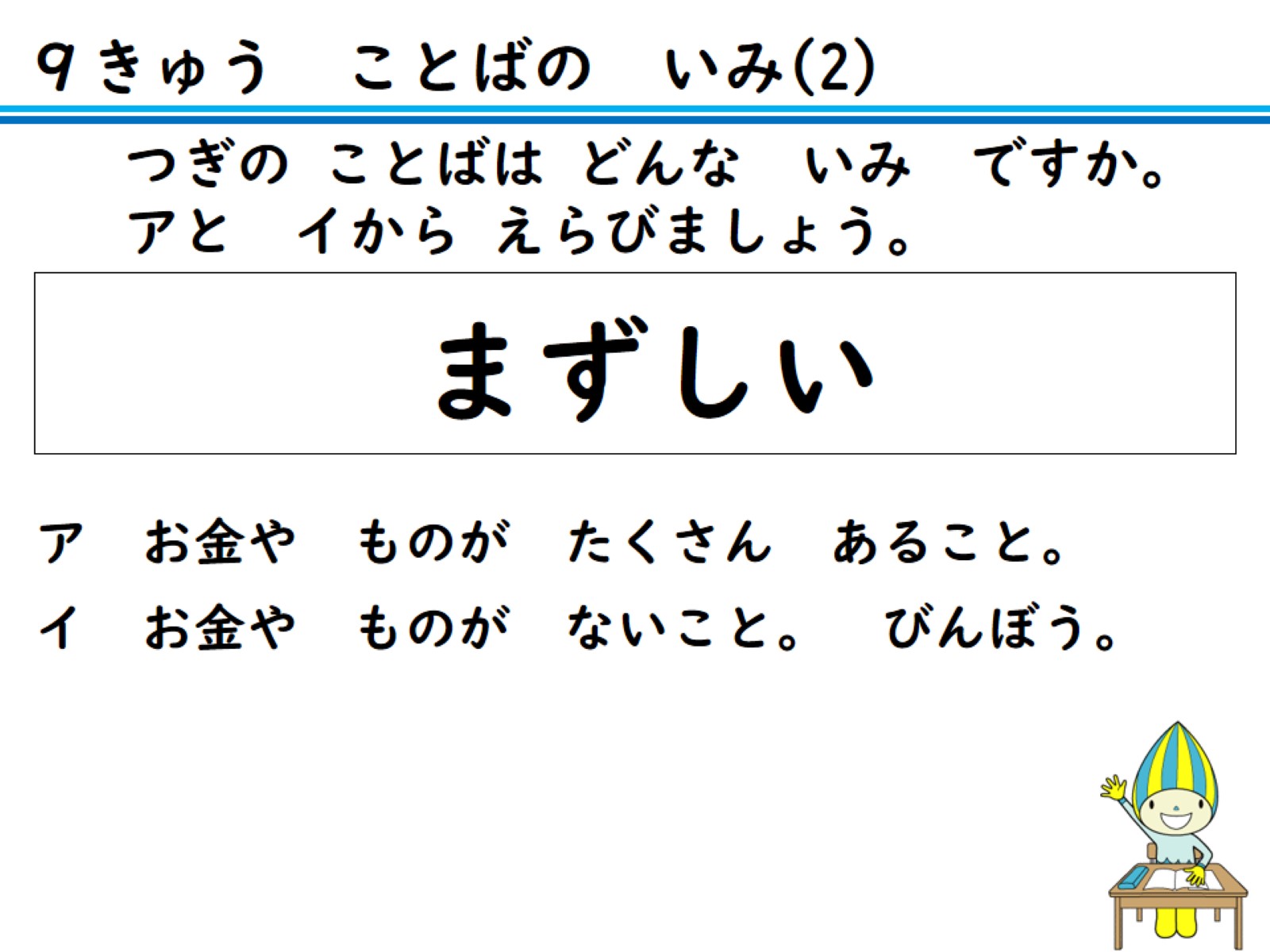 つぎの ことばは どんな　いみ　ですか。 　アと　イから えらびましょう。
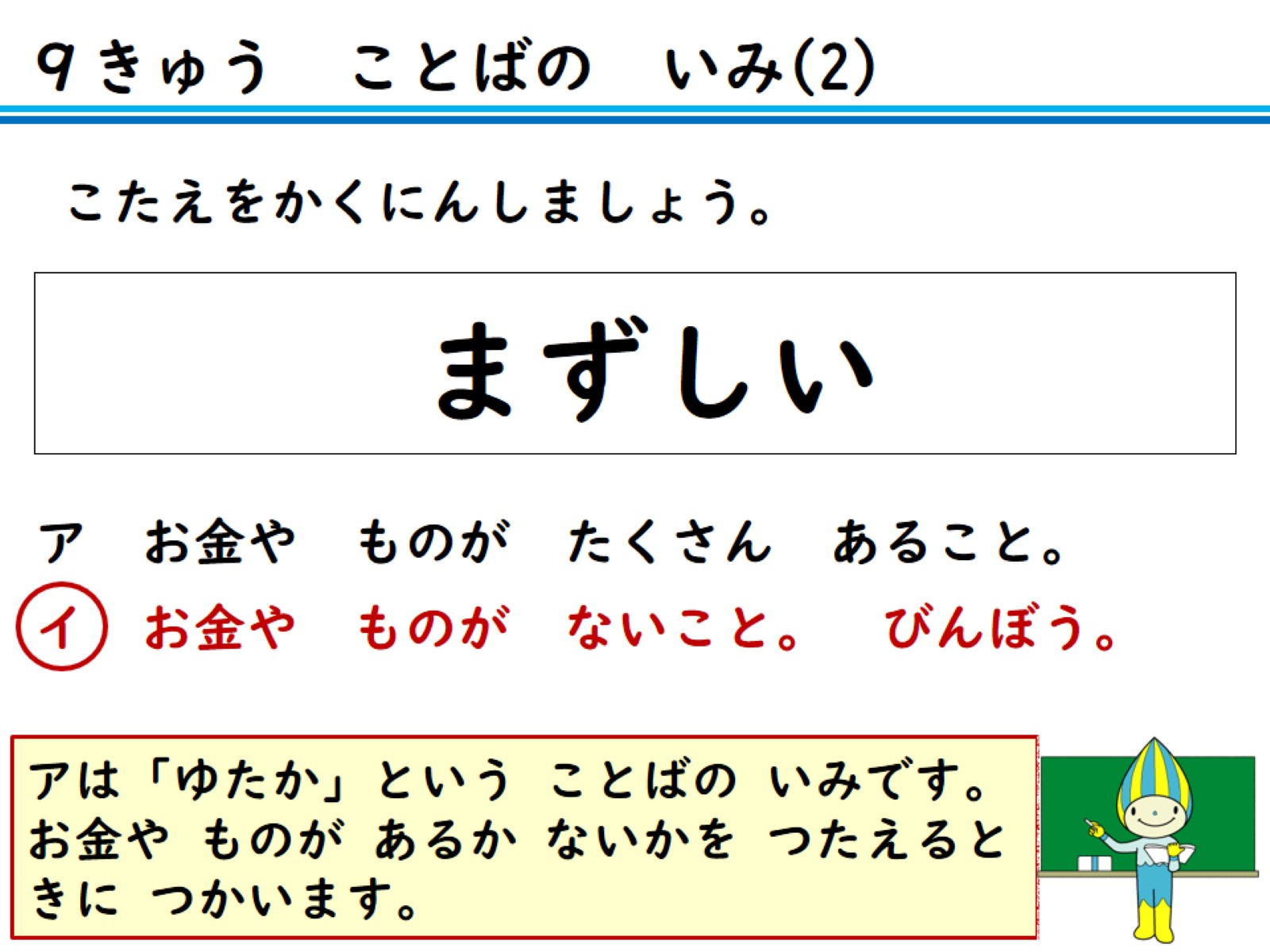 こたえをかくにんしましょう。
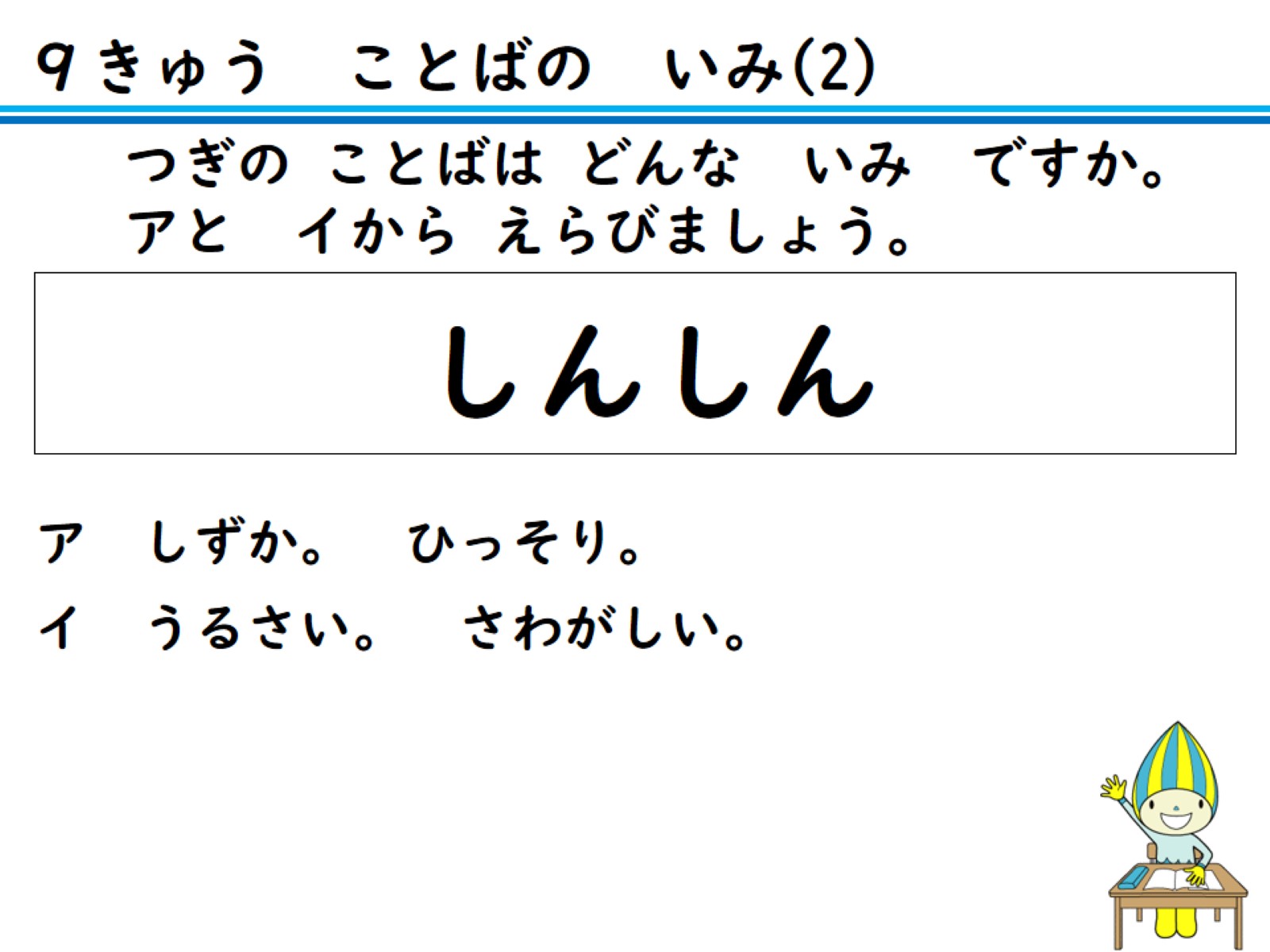 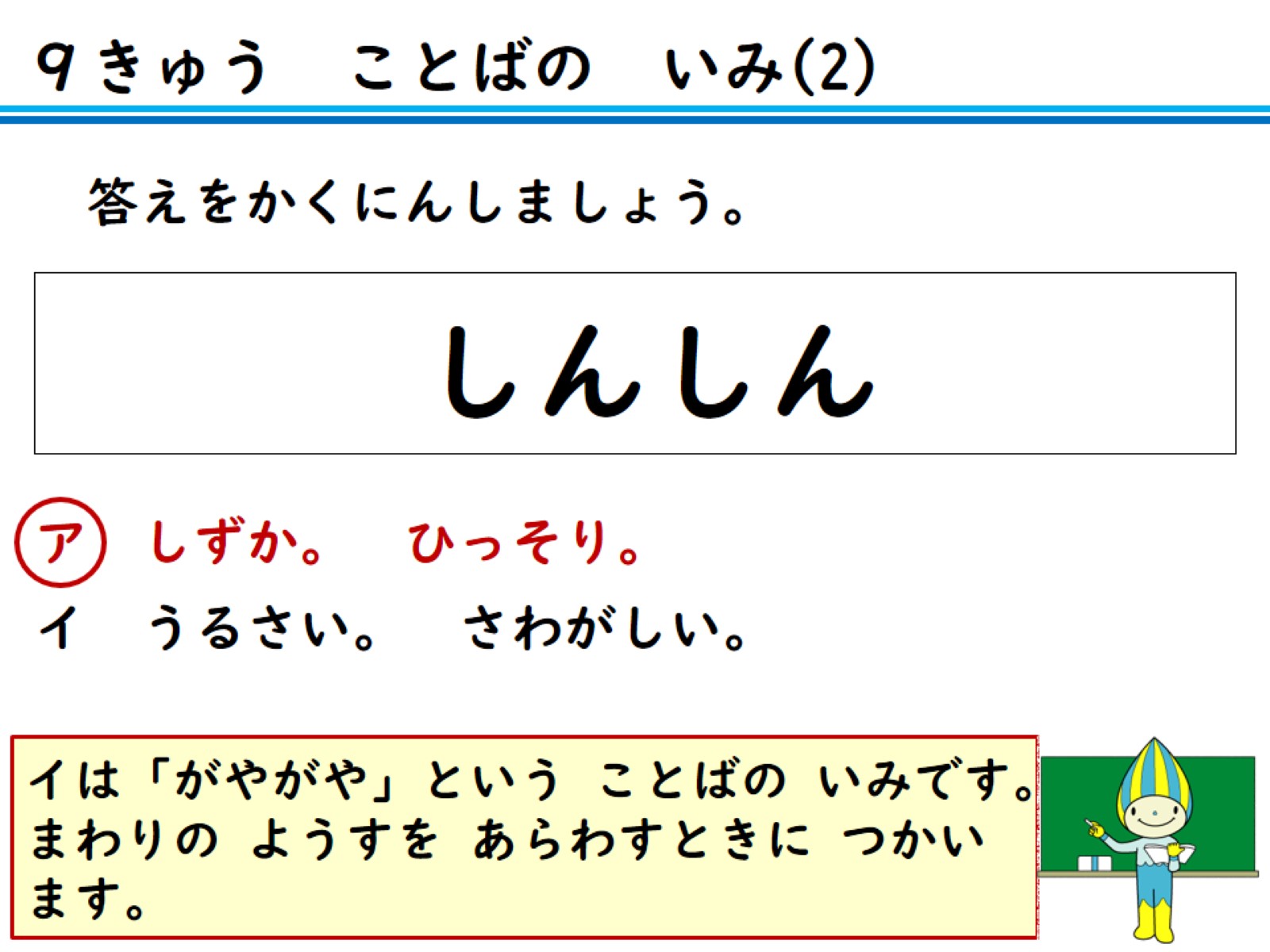 答えをかくにんしましょう。
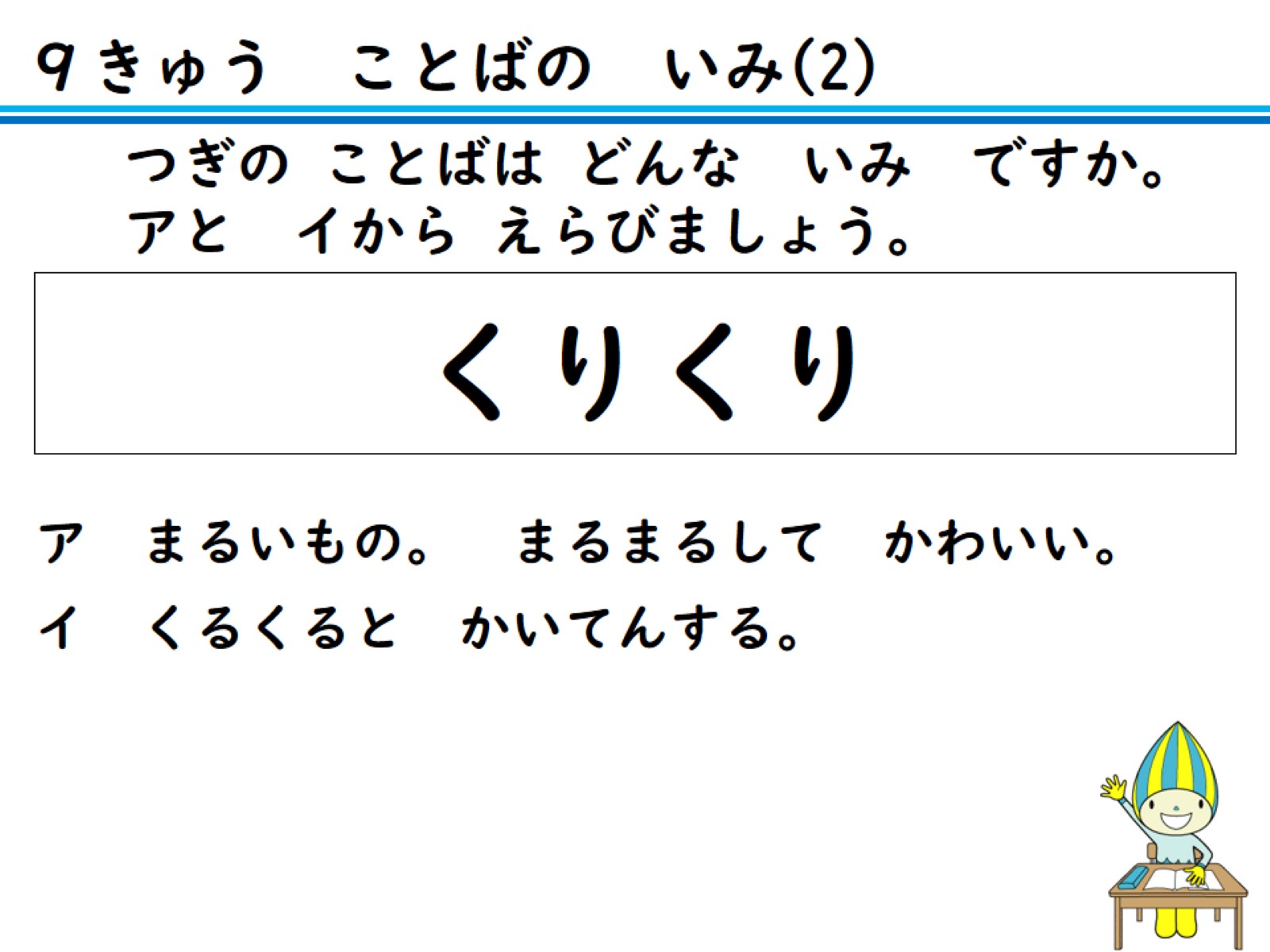 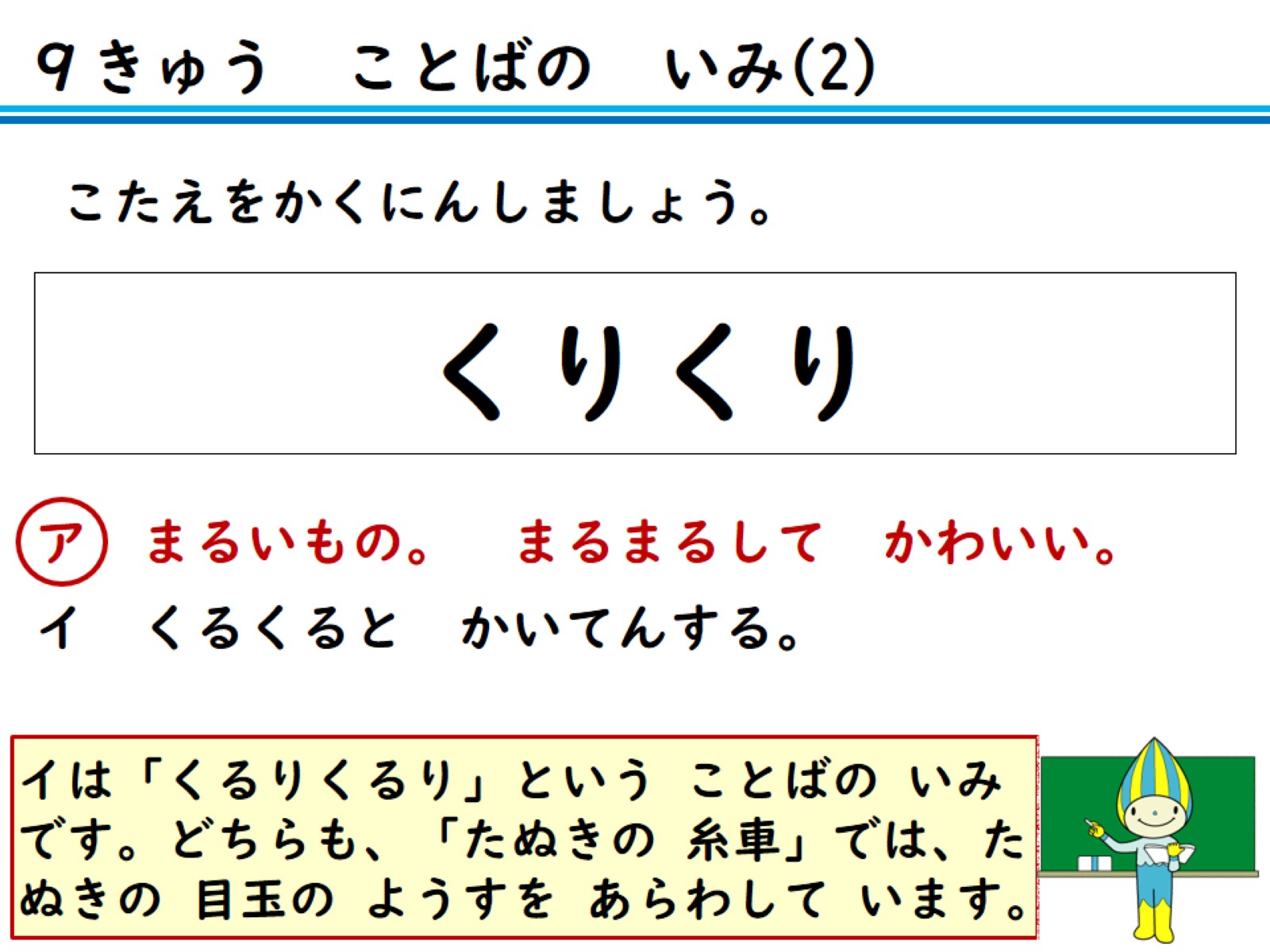 こたえをかくにんしましょう。
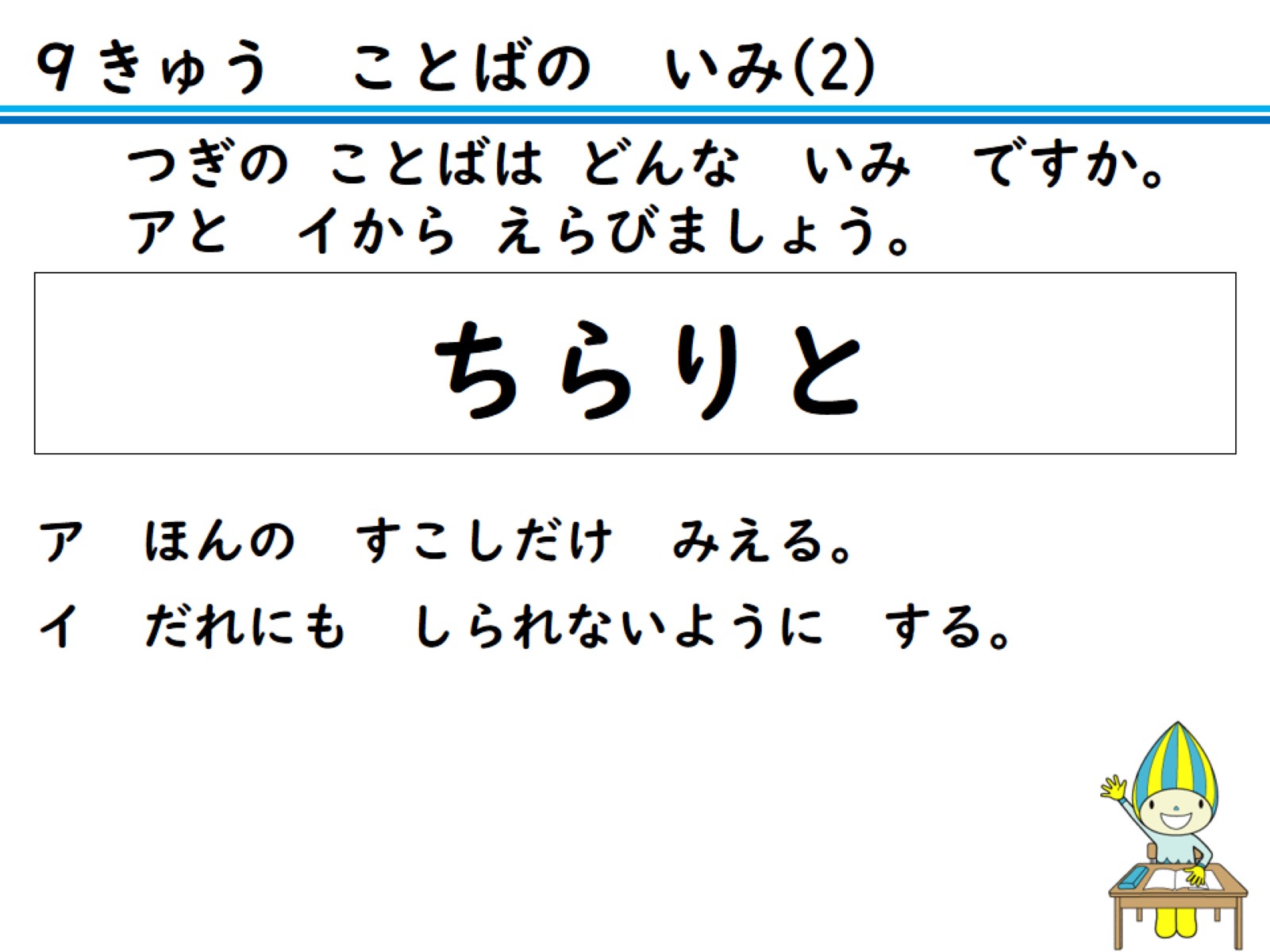 つぎの ことばは どんな　いみ　ですか。 　アと　イから えらびましょう。
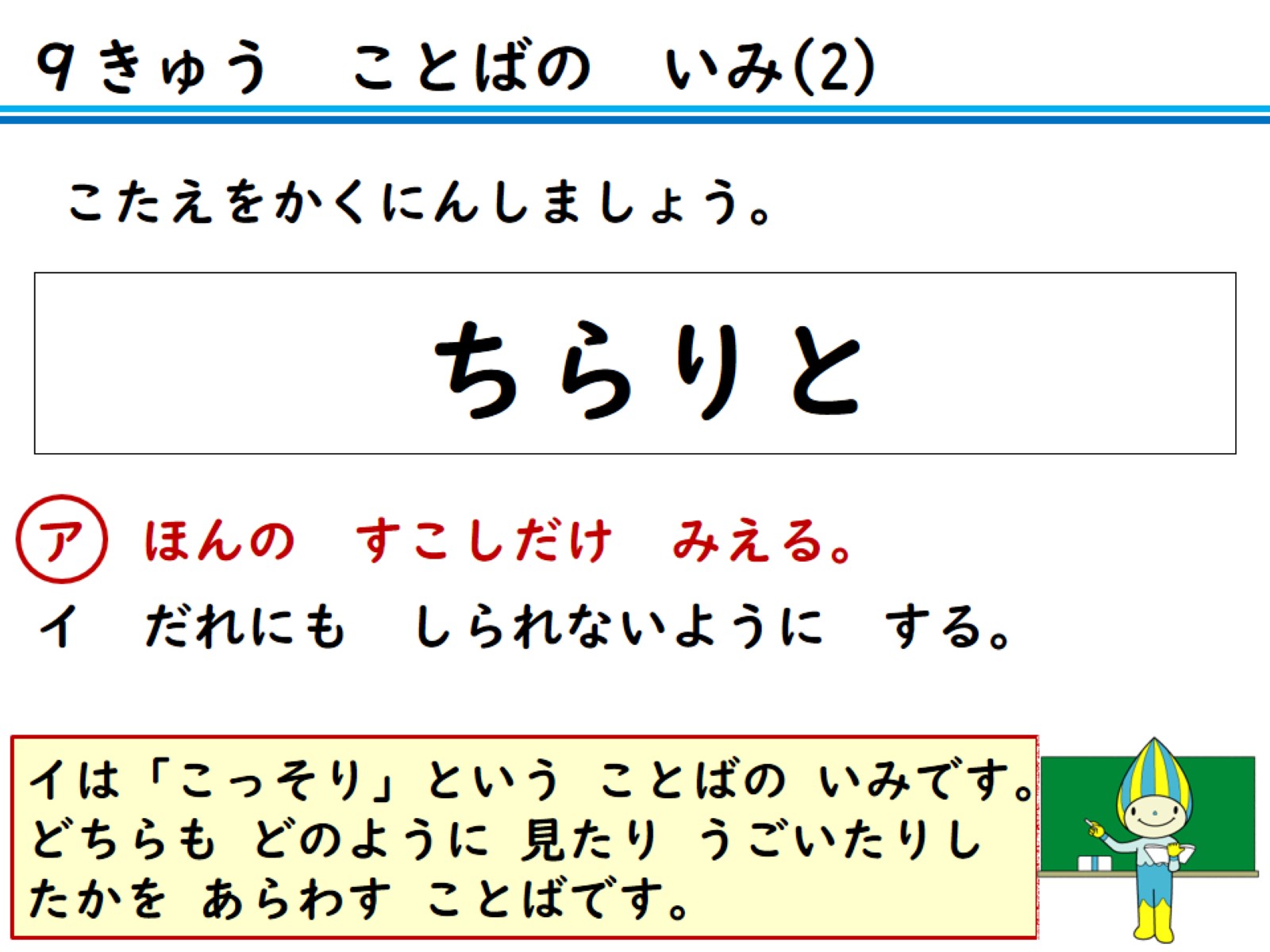 こたえをかくにんしましょう。
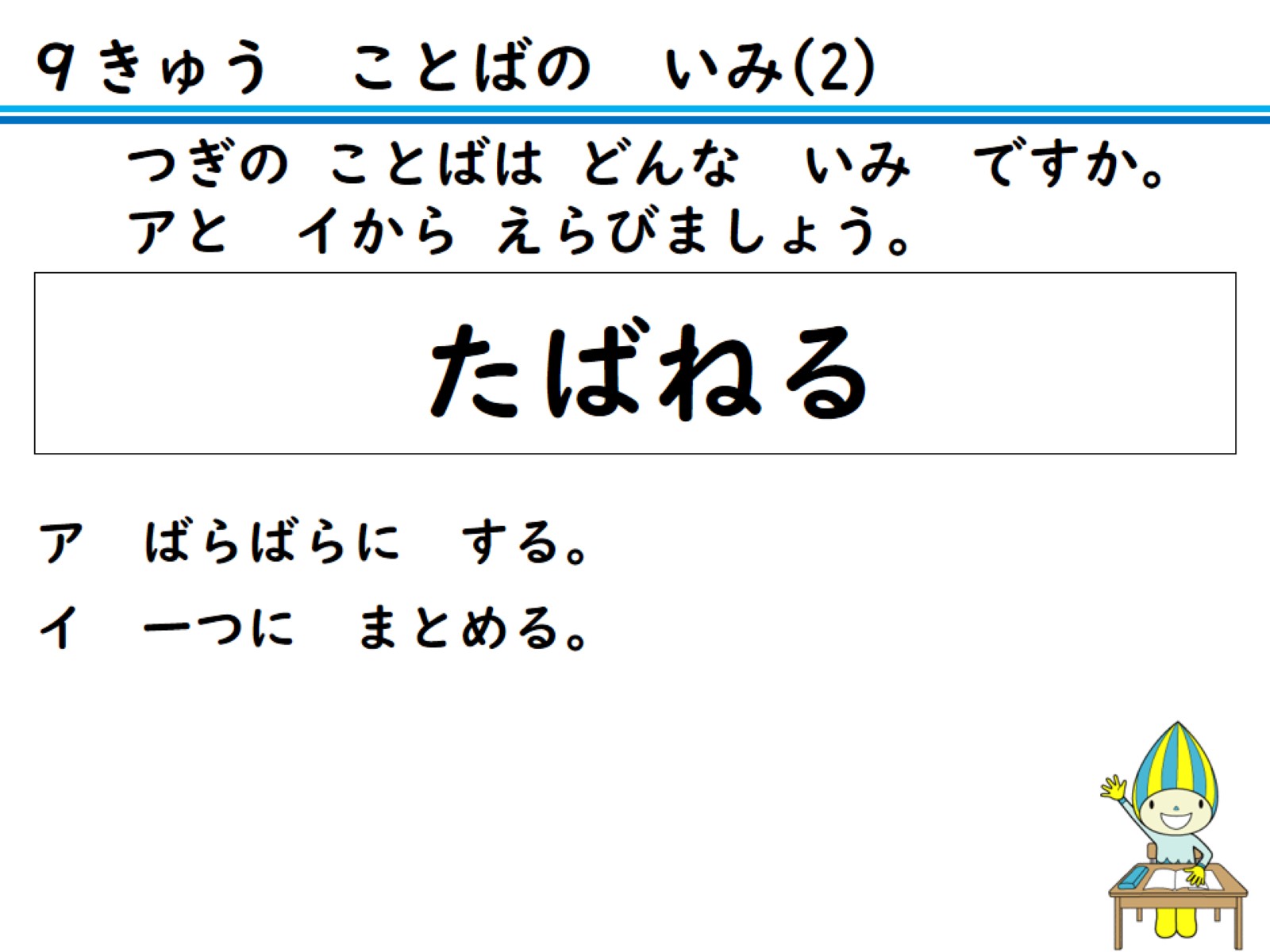 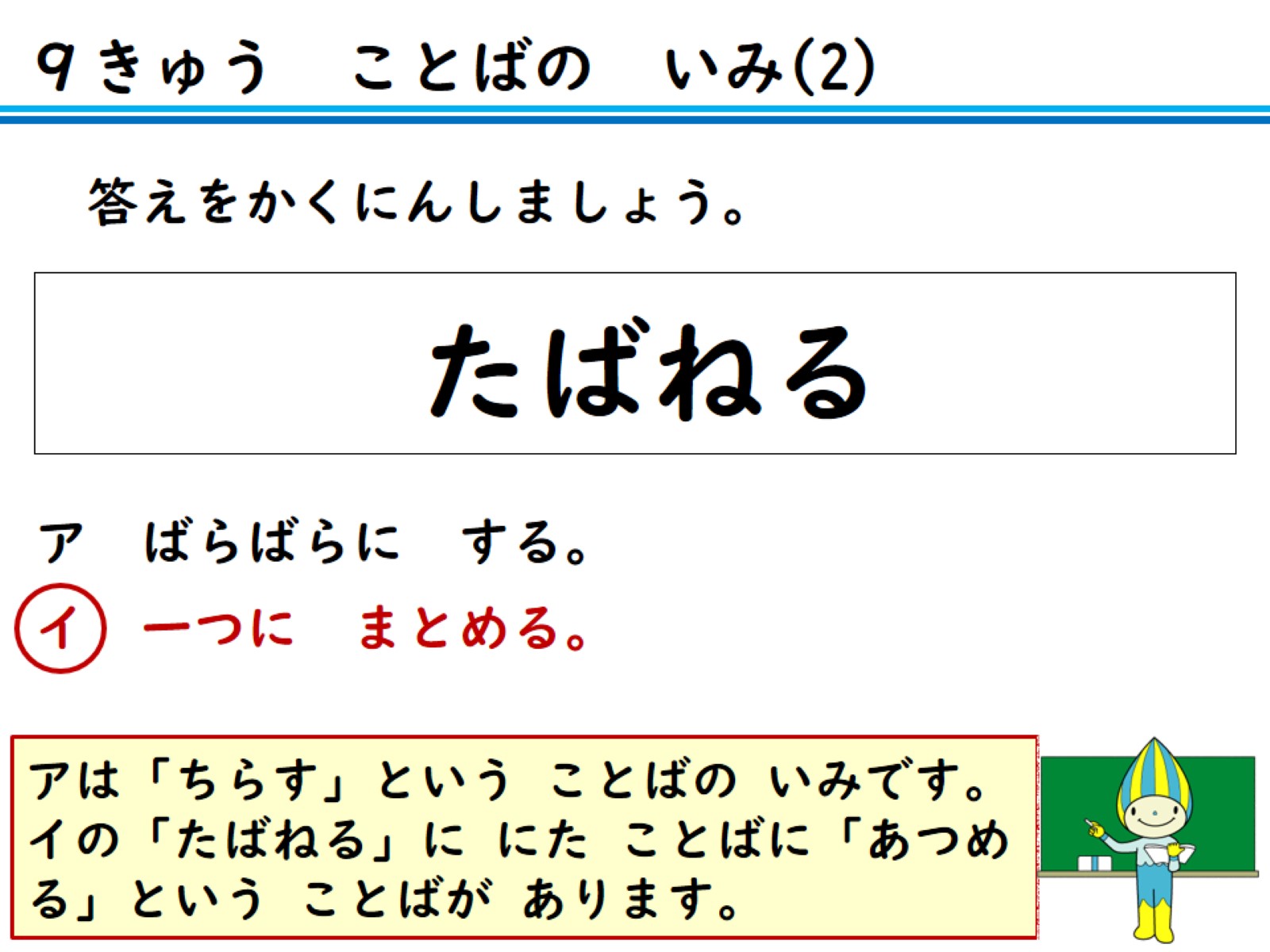 答えをかくにんしましょう。
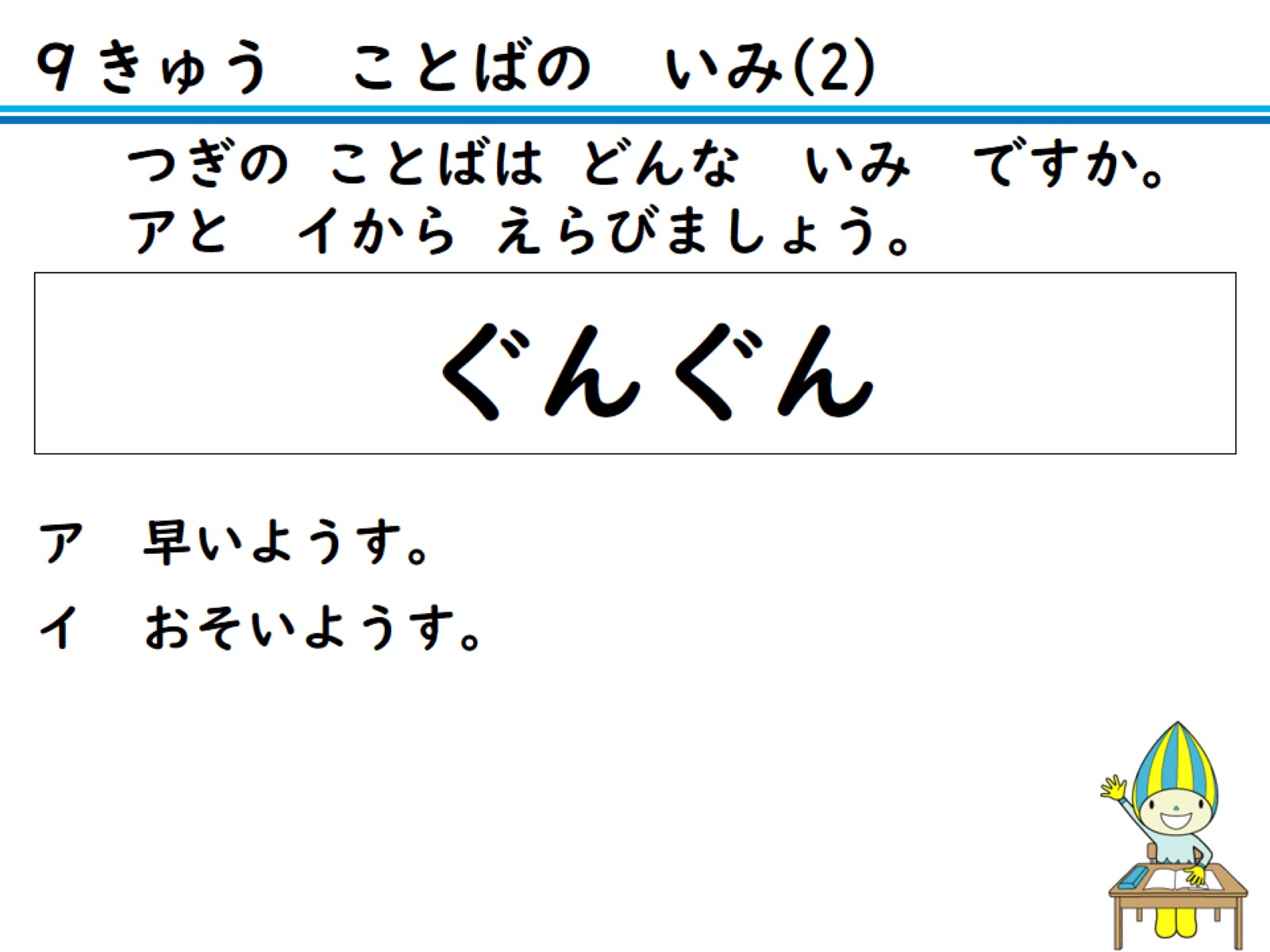 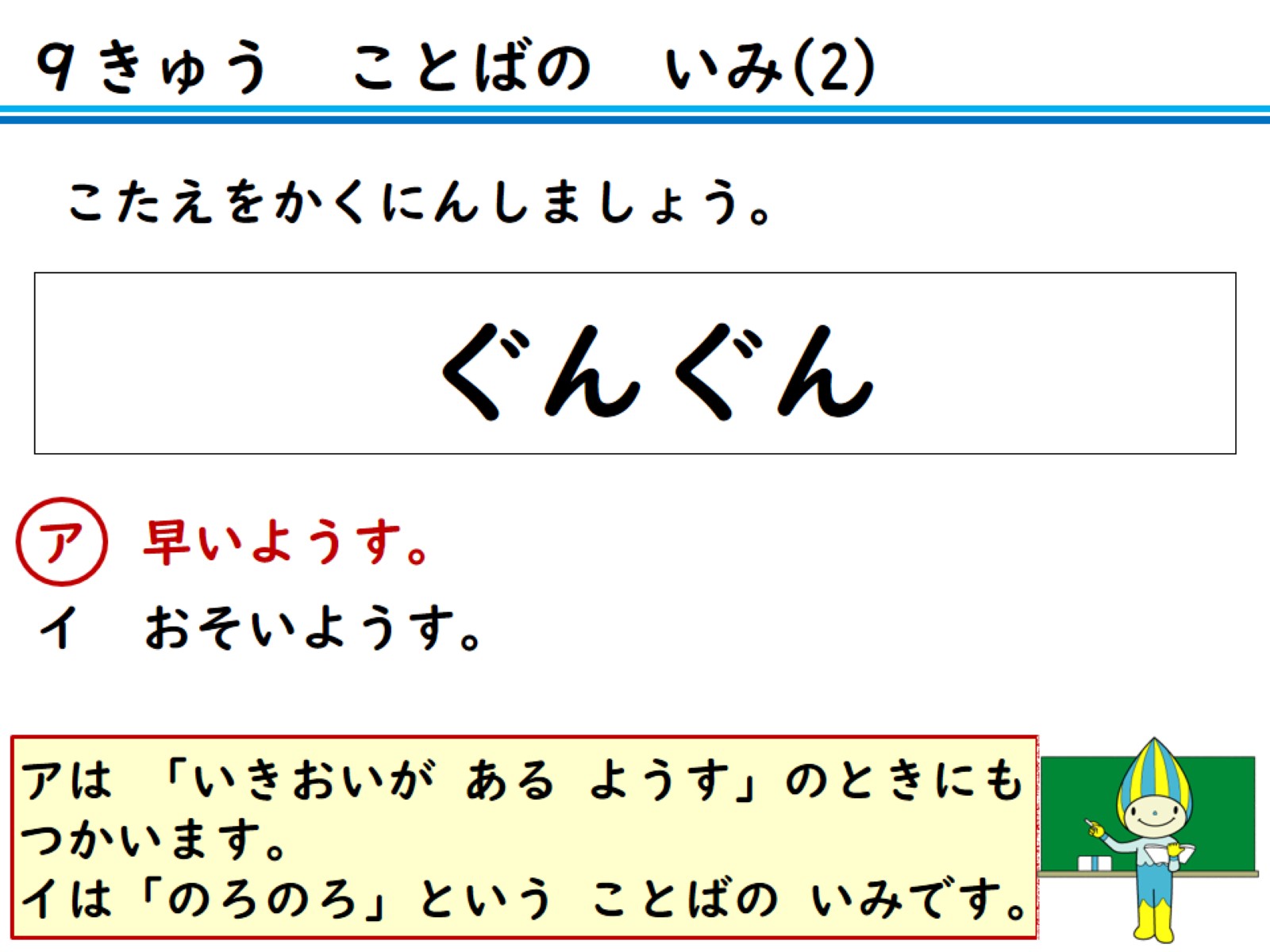 こたえをかくにんしましょう。